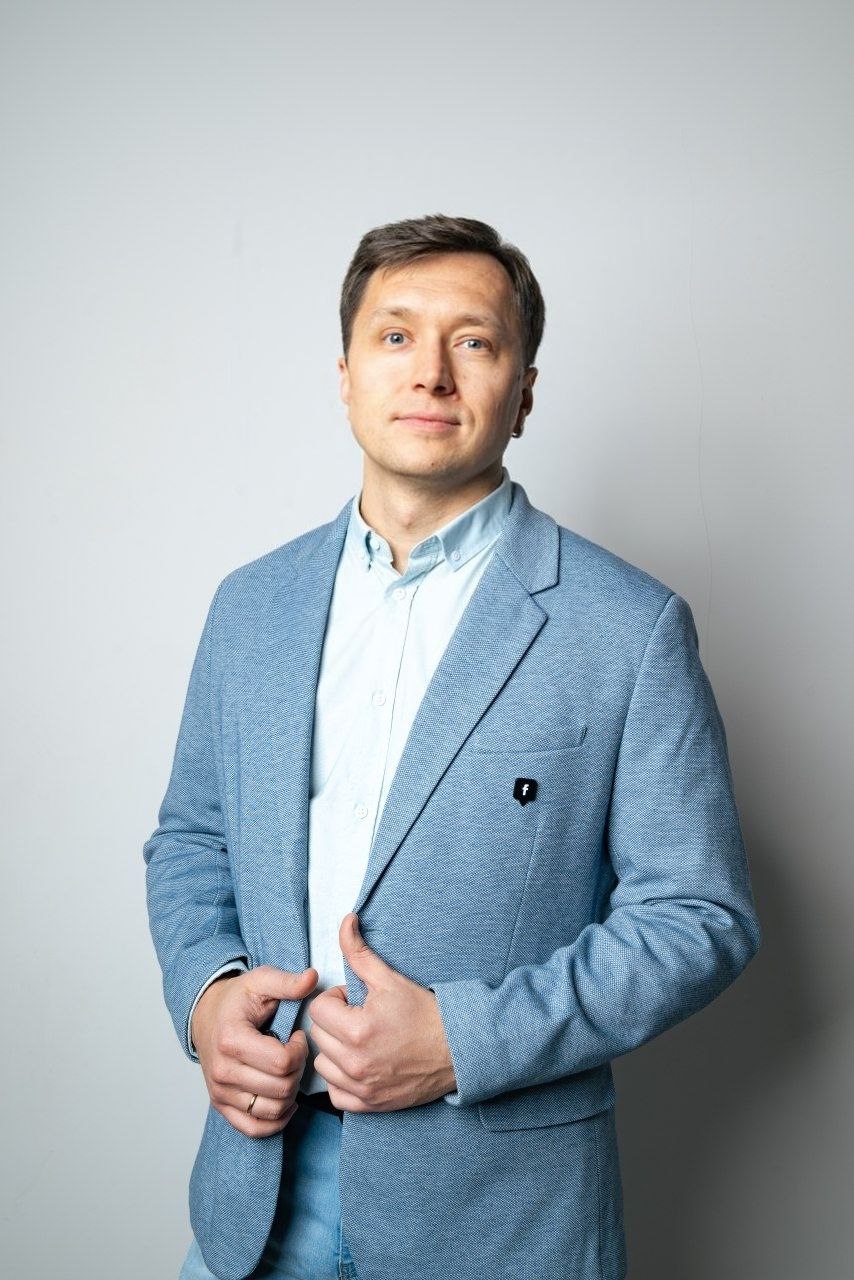 Стратегії регіонального ритейлу: диференціація 
як умова виживання



Володимир Поліщук
Co-founder 
MUST marketing agency
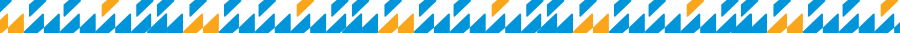 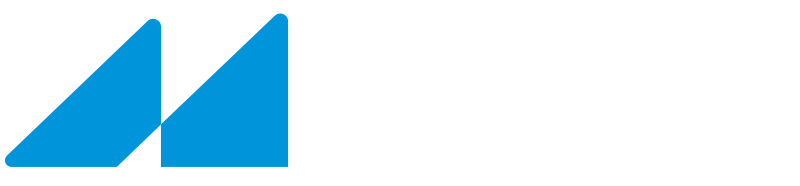 www.must.marketing
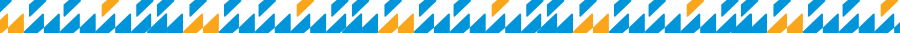 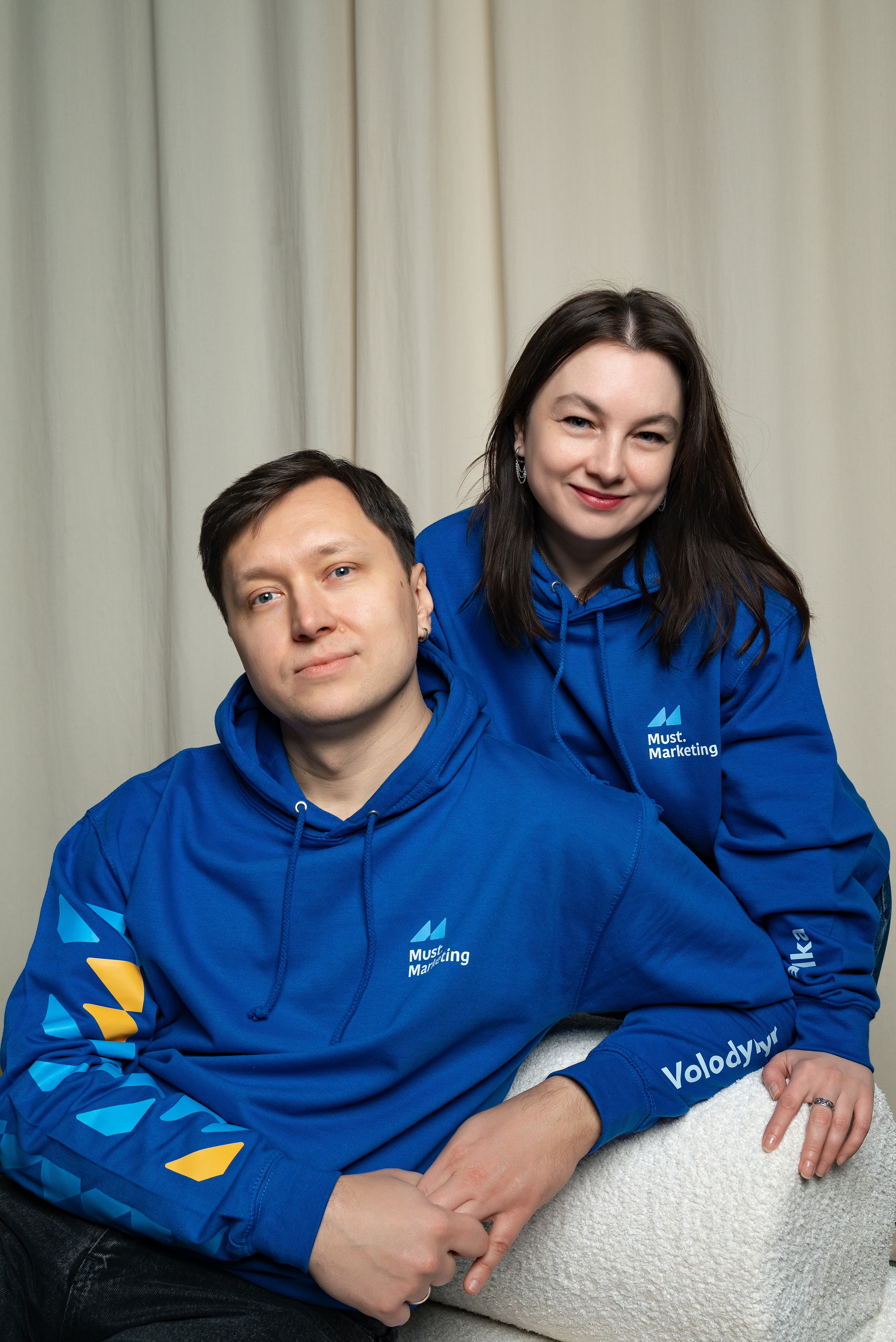 Про MUST
Засновані у 2011 році, працюємо з малим та середнім бізнесом по всій Україні та за кордон. Ще тоді ми зрозуміли, що будь-який бізнес must have marketing!13 років на ринку – 650 клієнтів – 18 країн
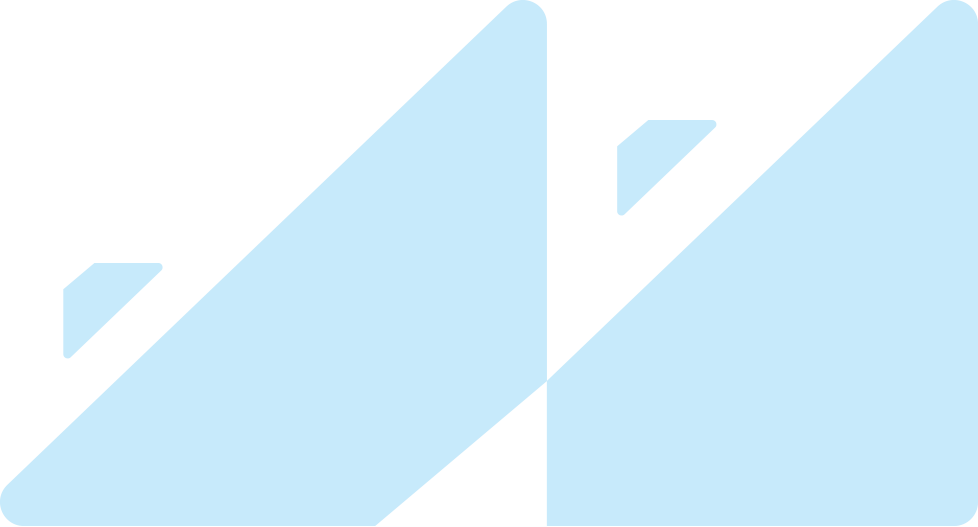 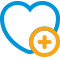 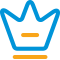 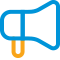 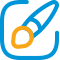 ДИЗАЙН
УПАКОВКИ
РЕКЛАМА
БРЕНДИНГ
МАРКЕТИНГ
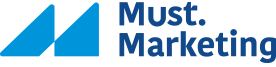 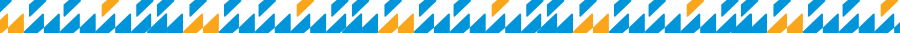 Деякі food-виробники
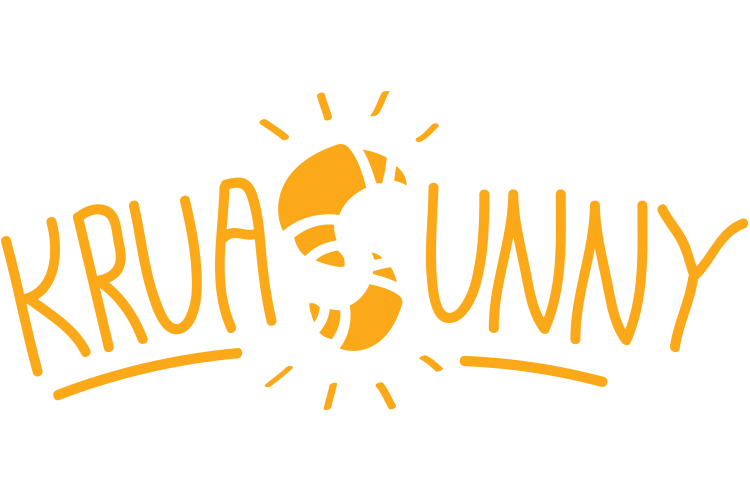 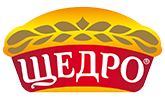 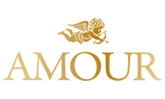 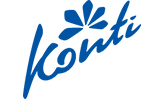 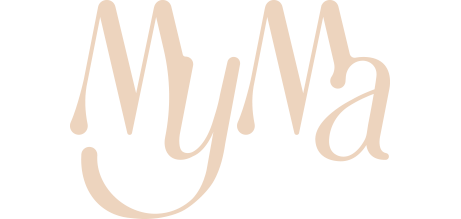 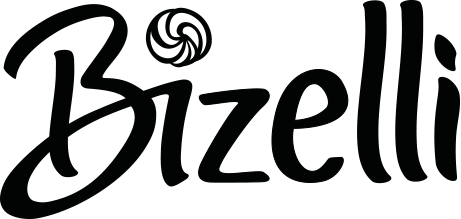 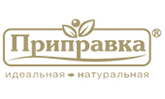 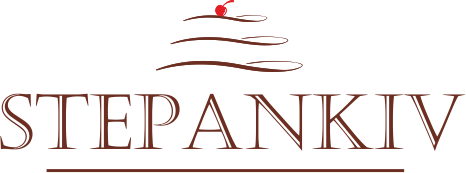 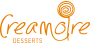 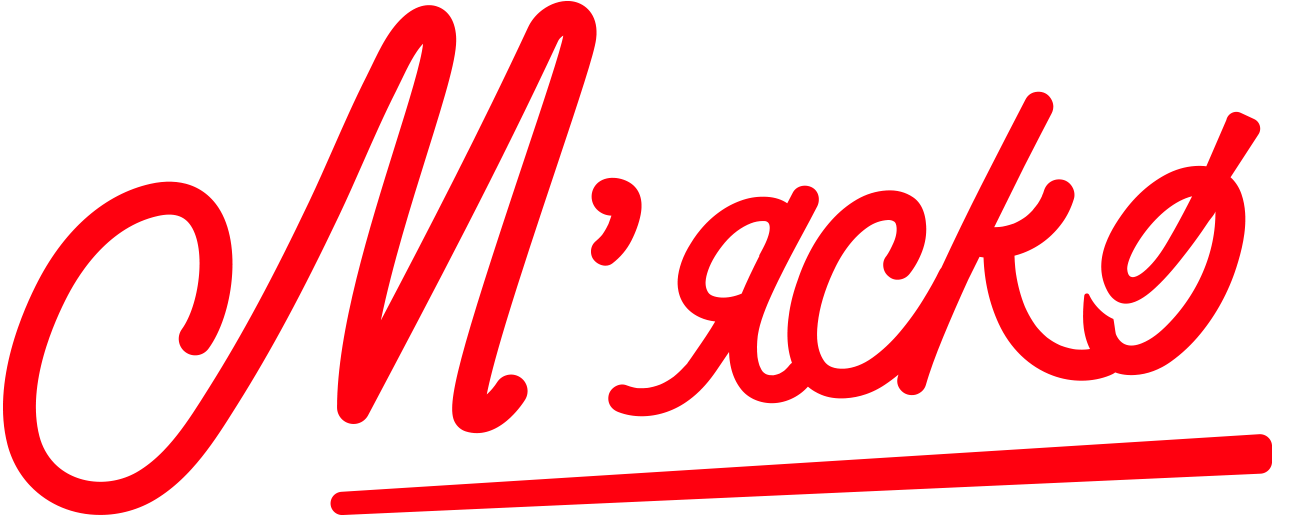 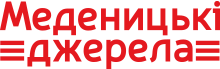 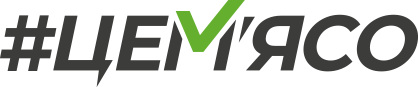 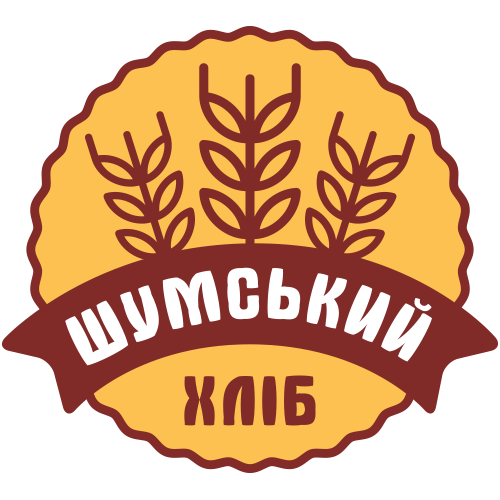 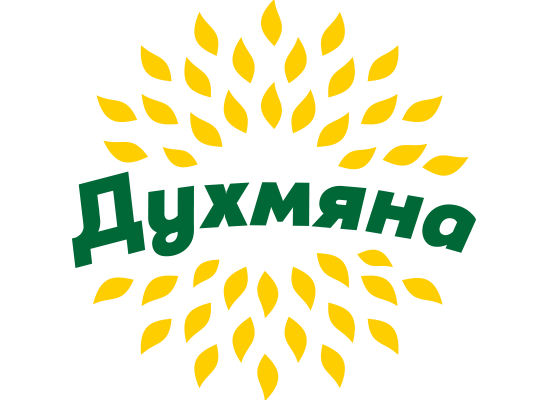 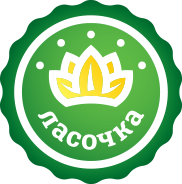 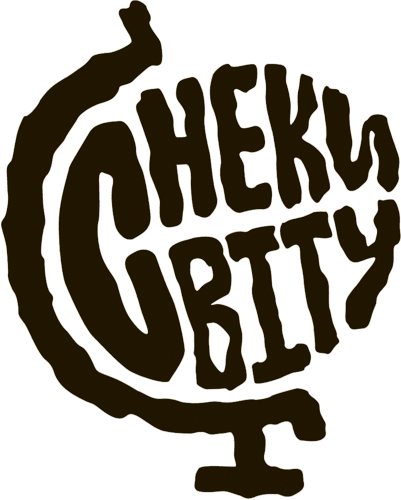 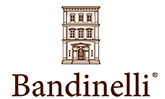 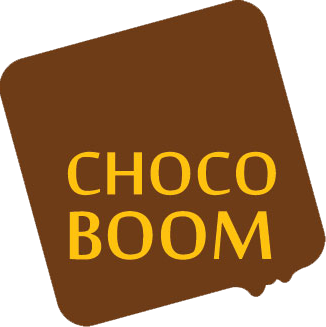 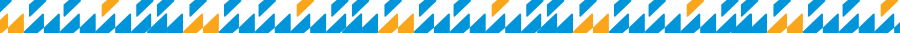 Деякі food-ритейлери
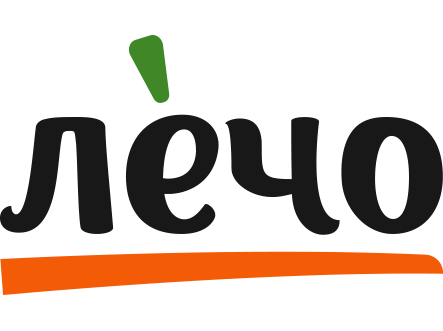 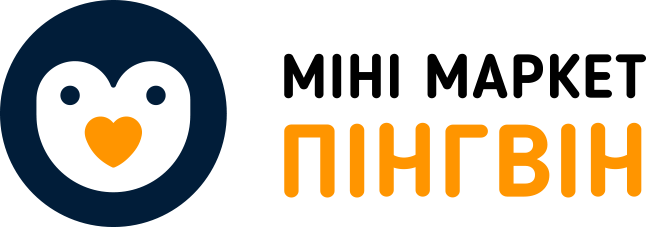 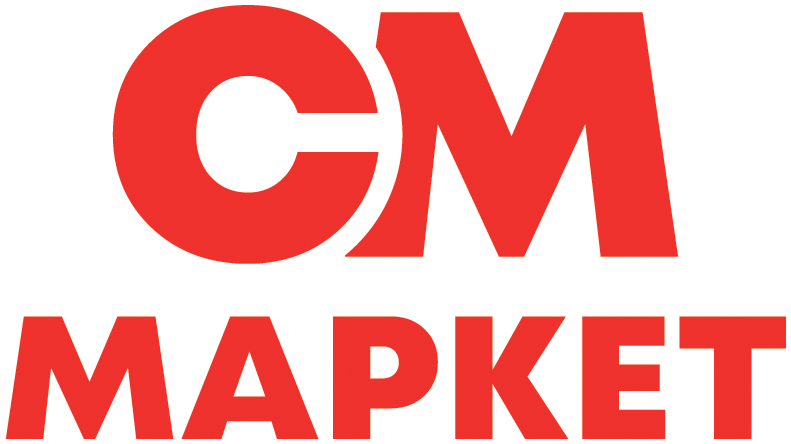 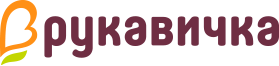 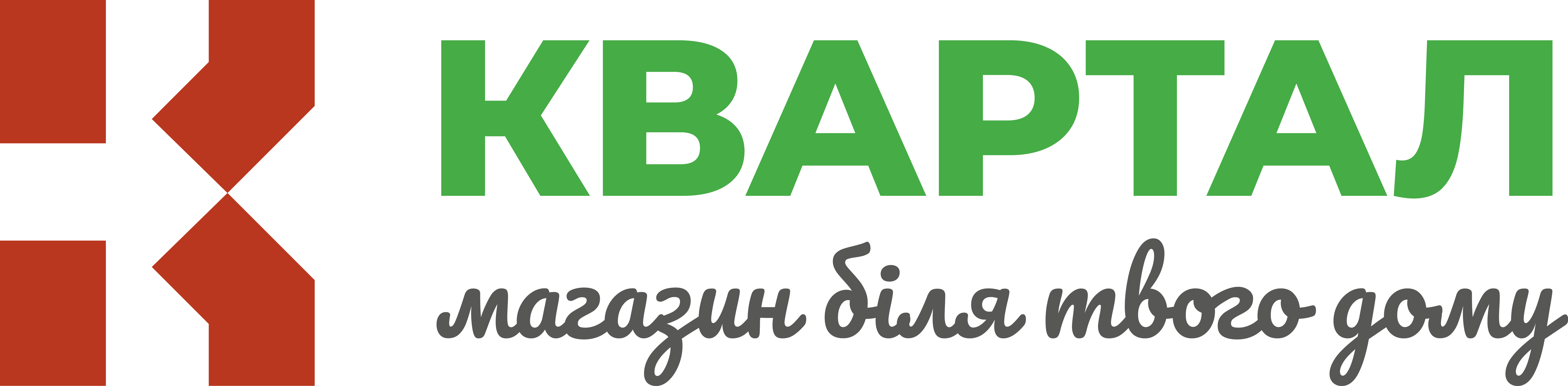 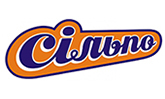 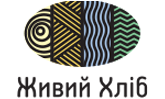 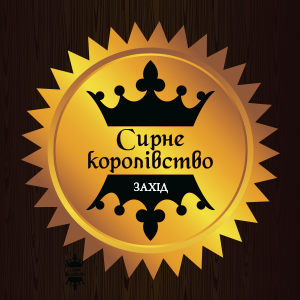 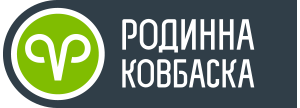 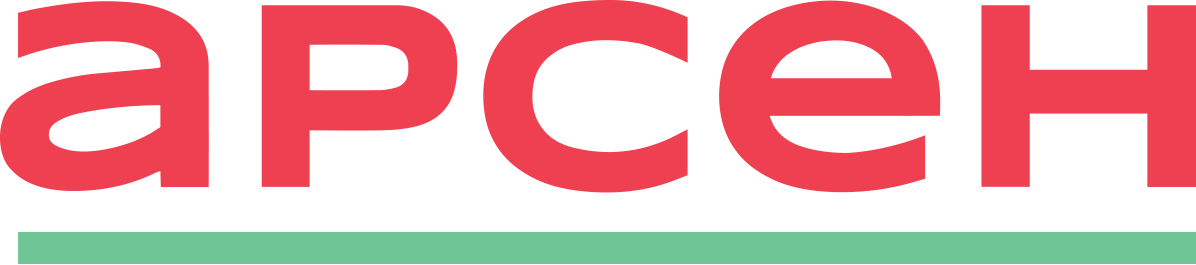 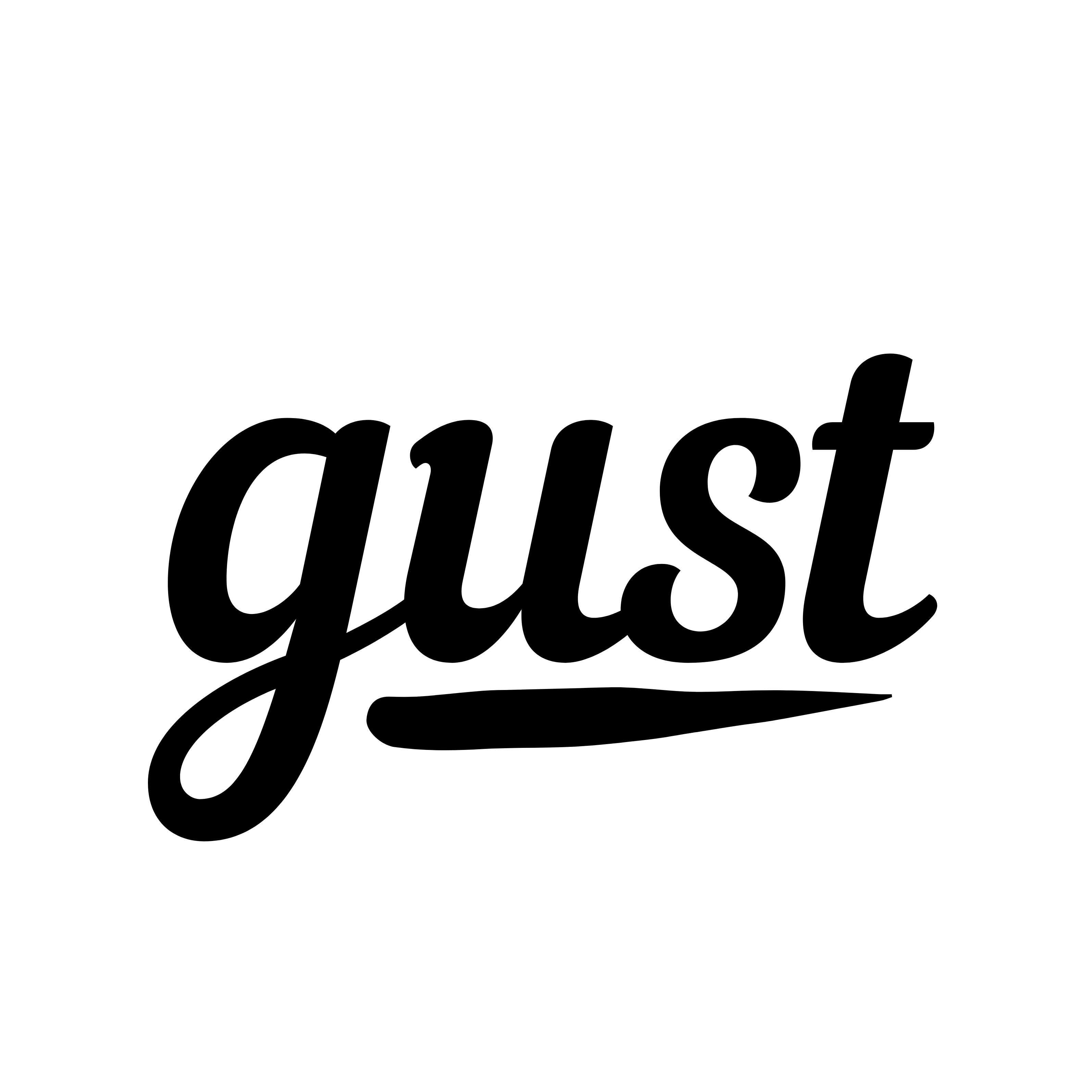 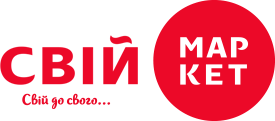 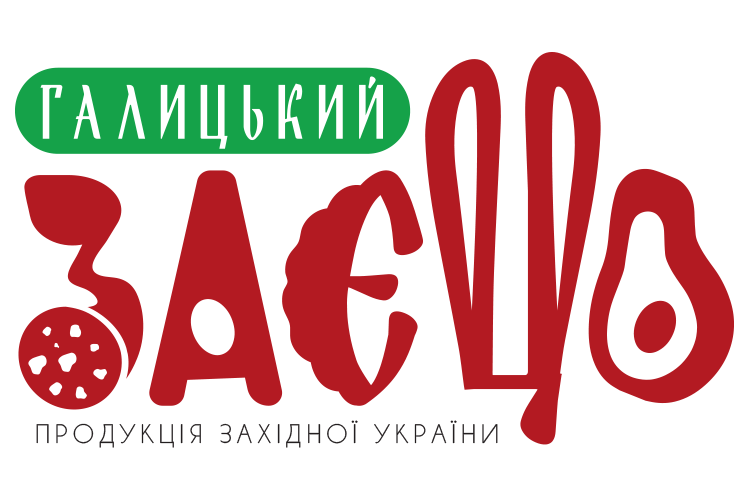 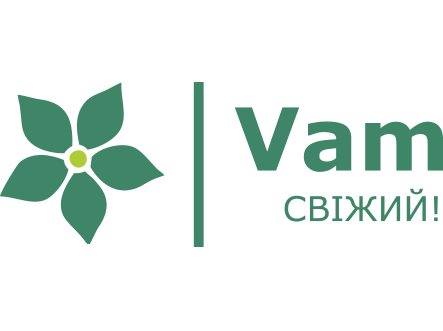 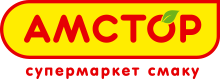 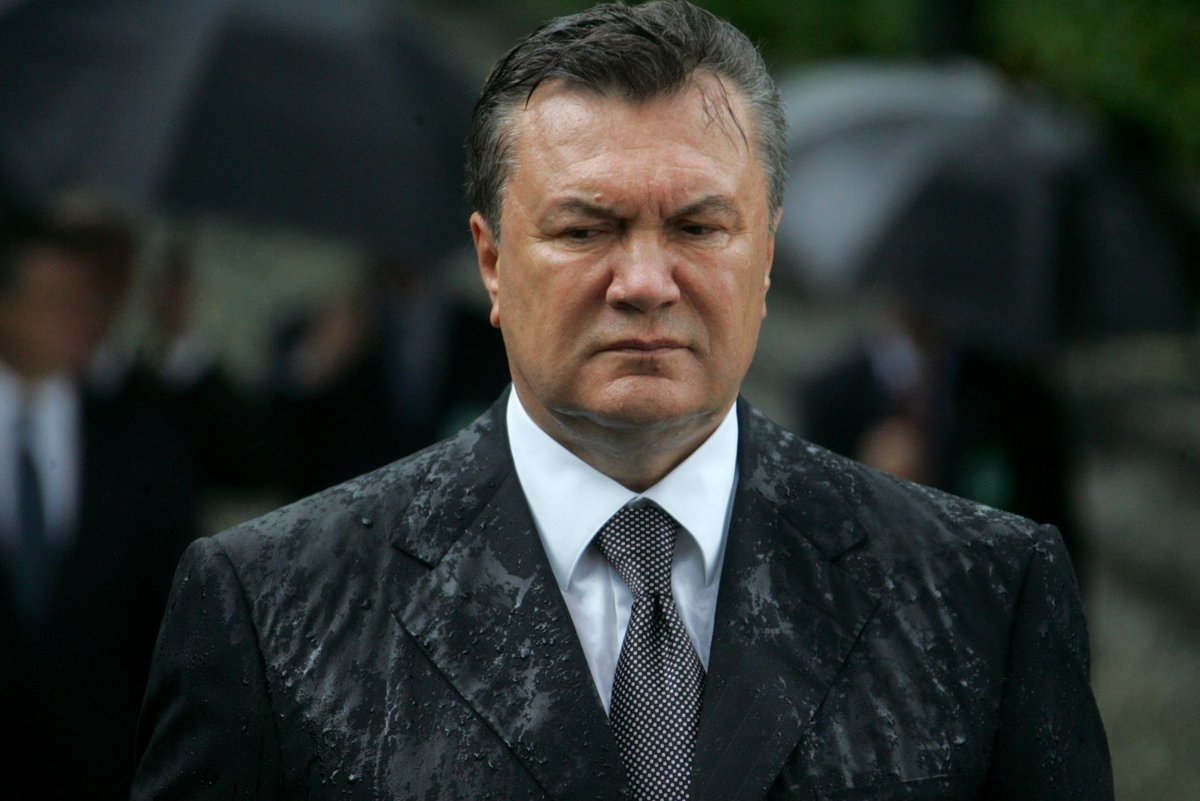 Ну починай вже
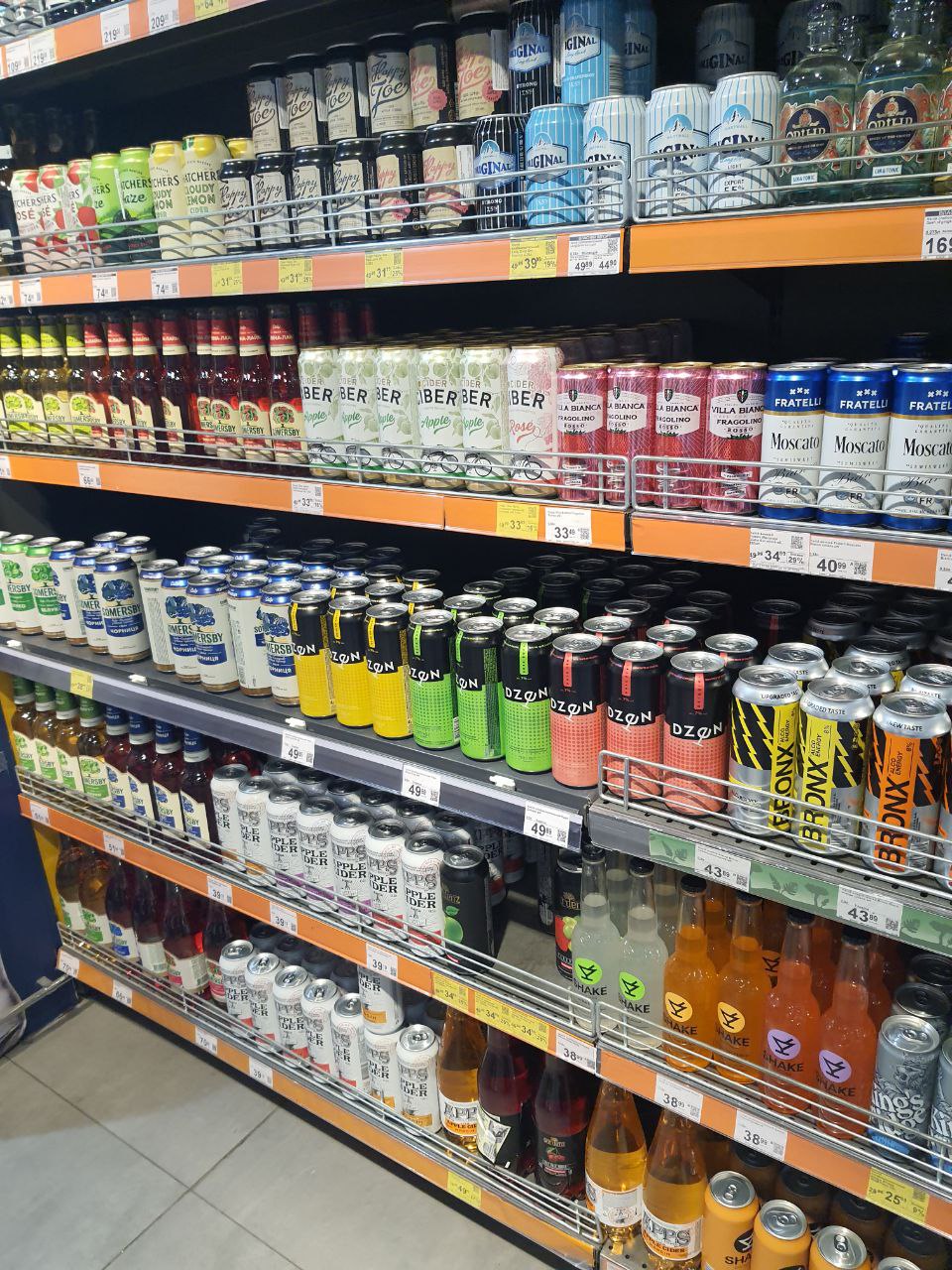 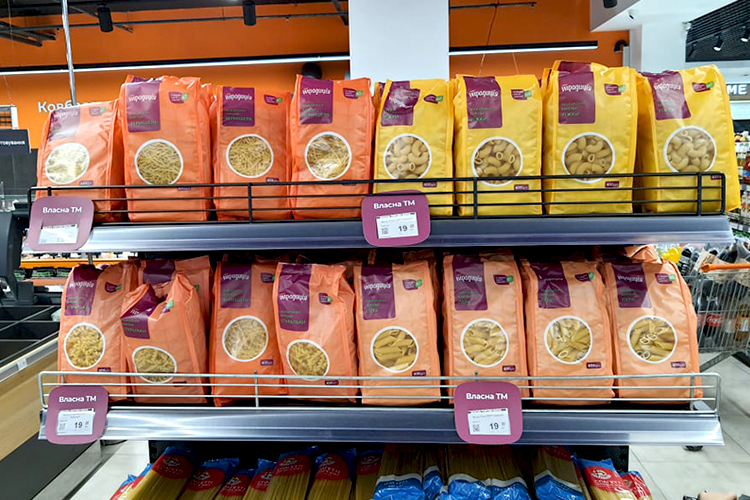 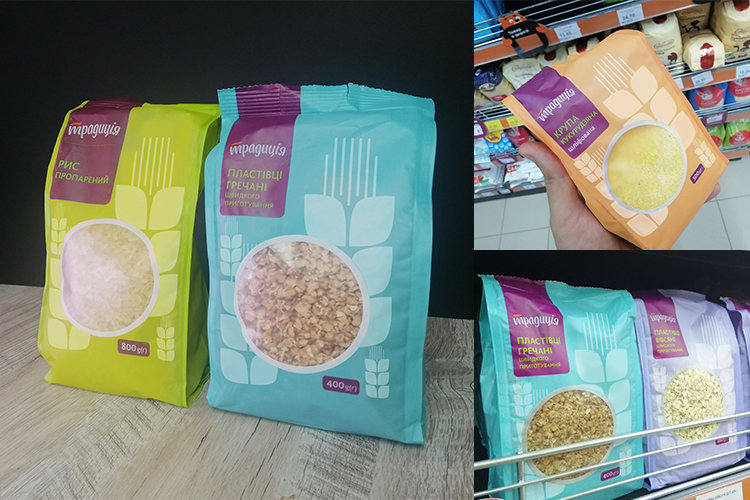 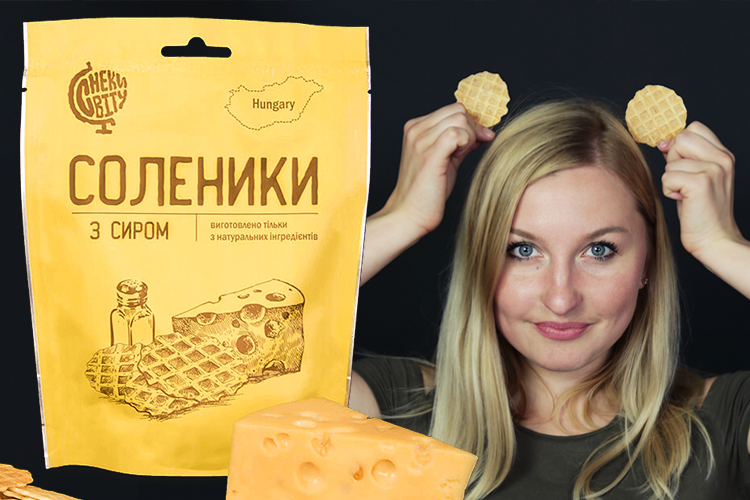 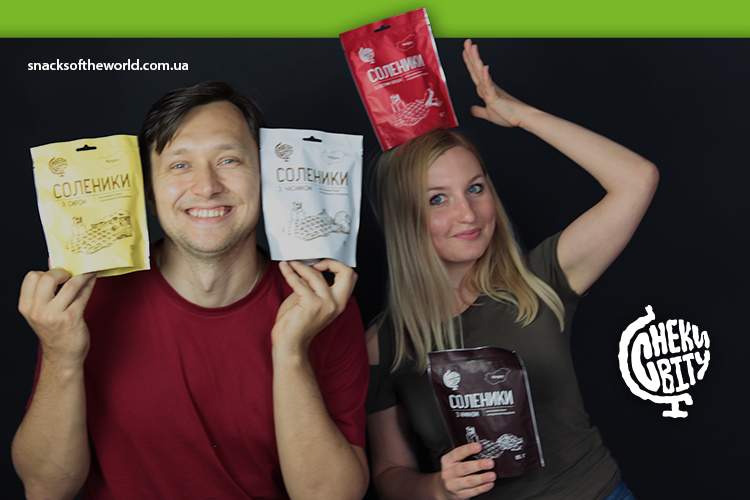 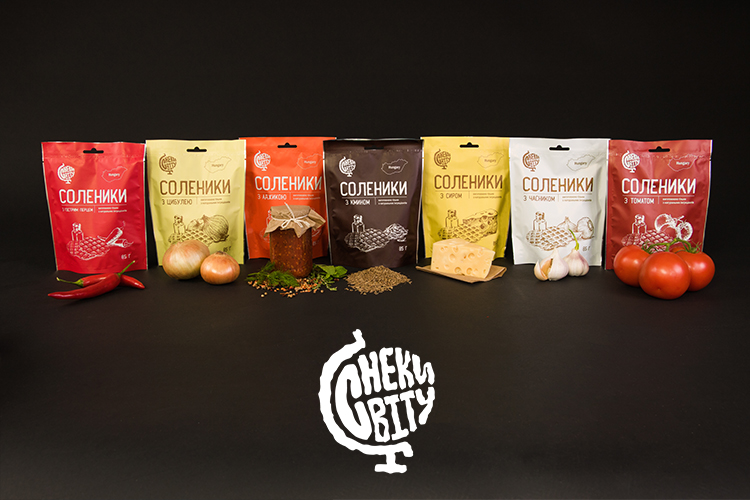 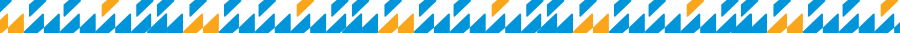 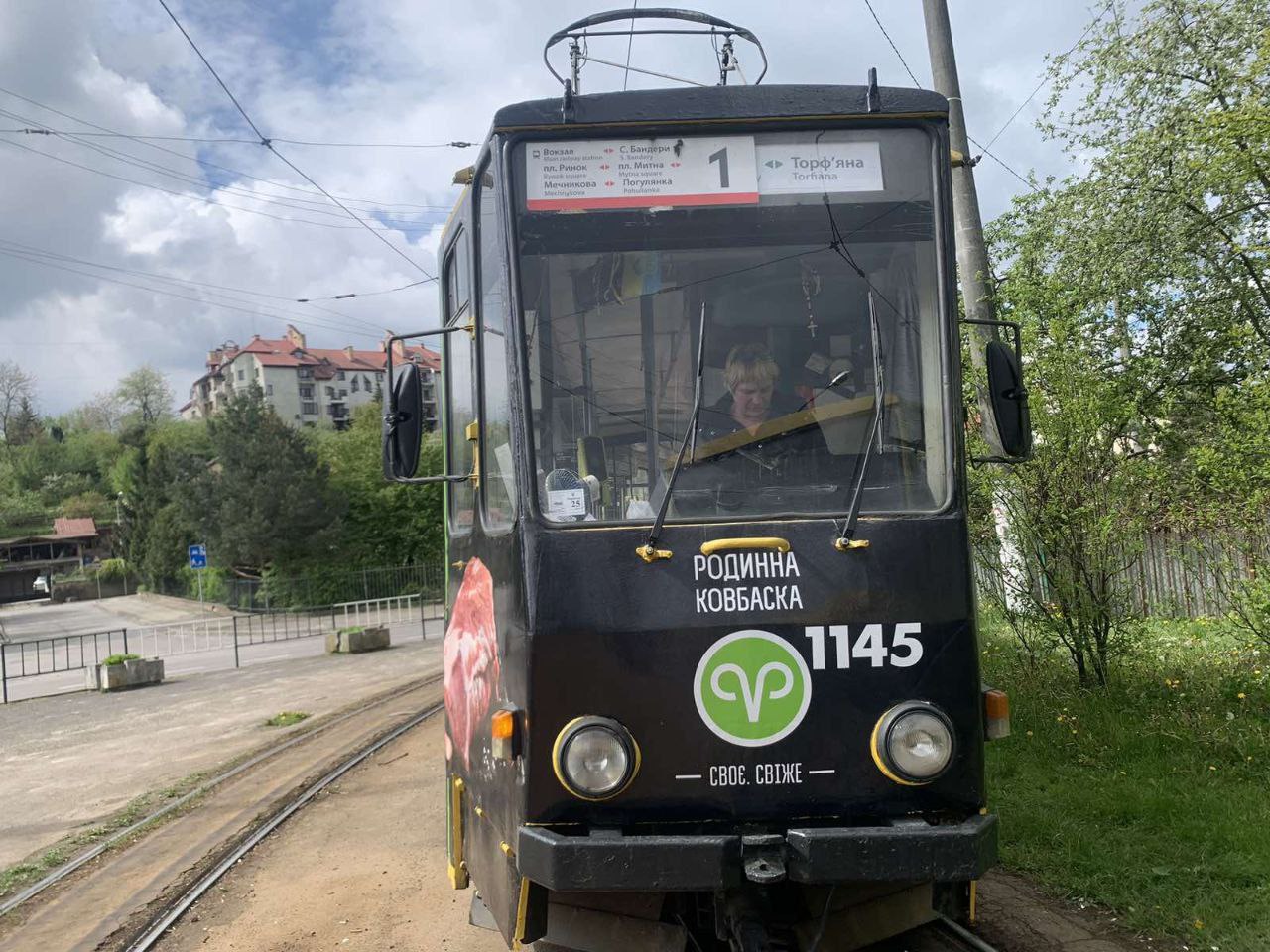 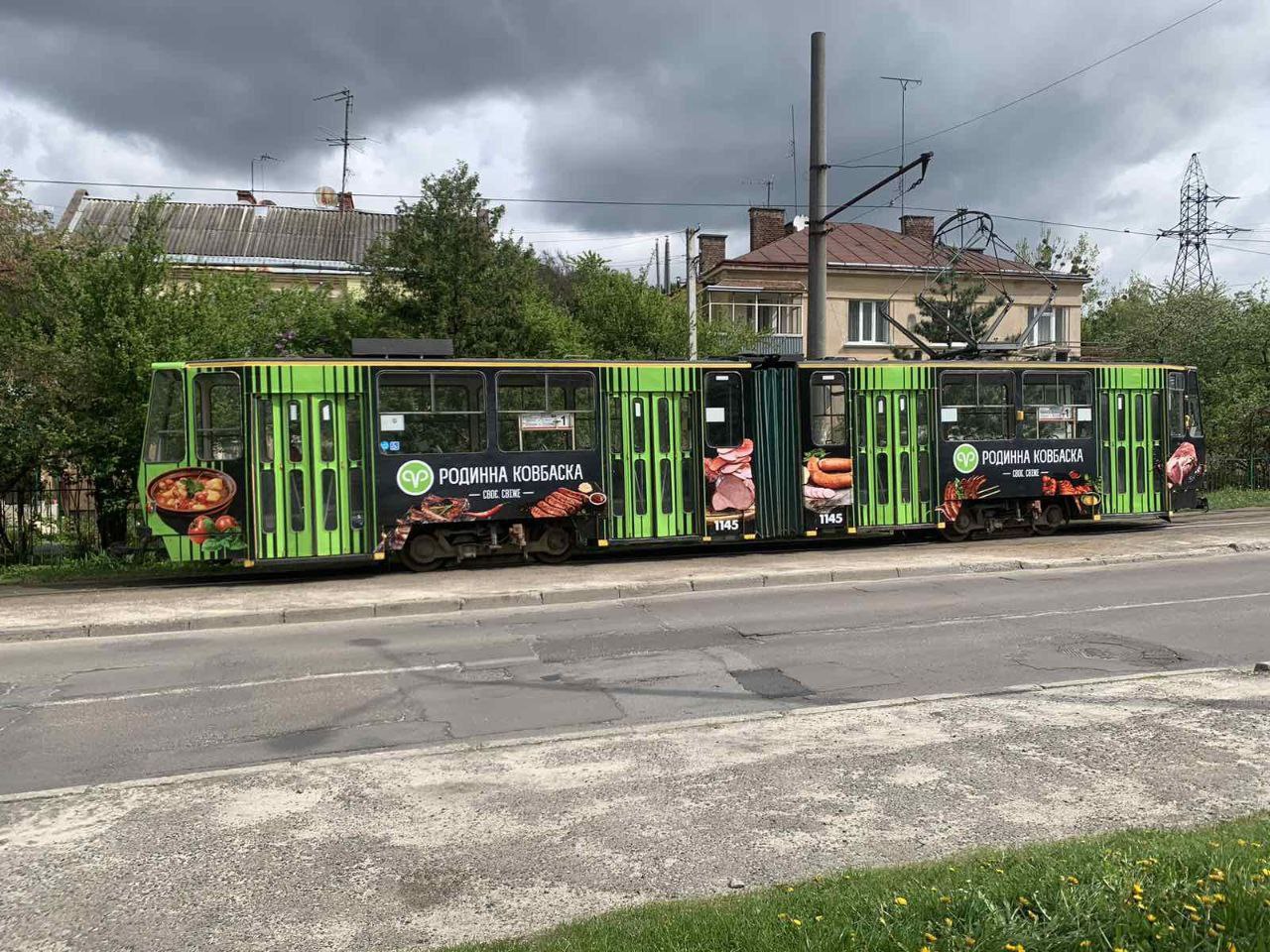 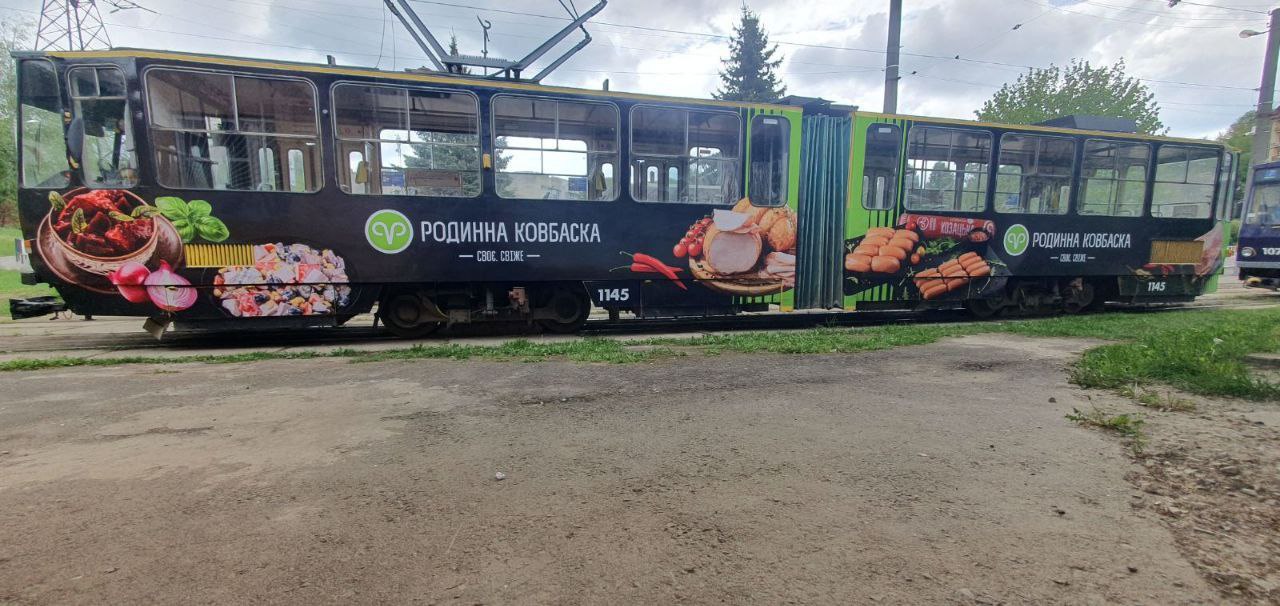 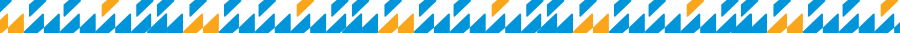 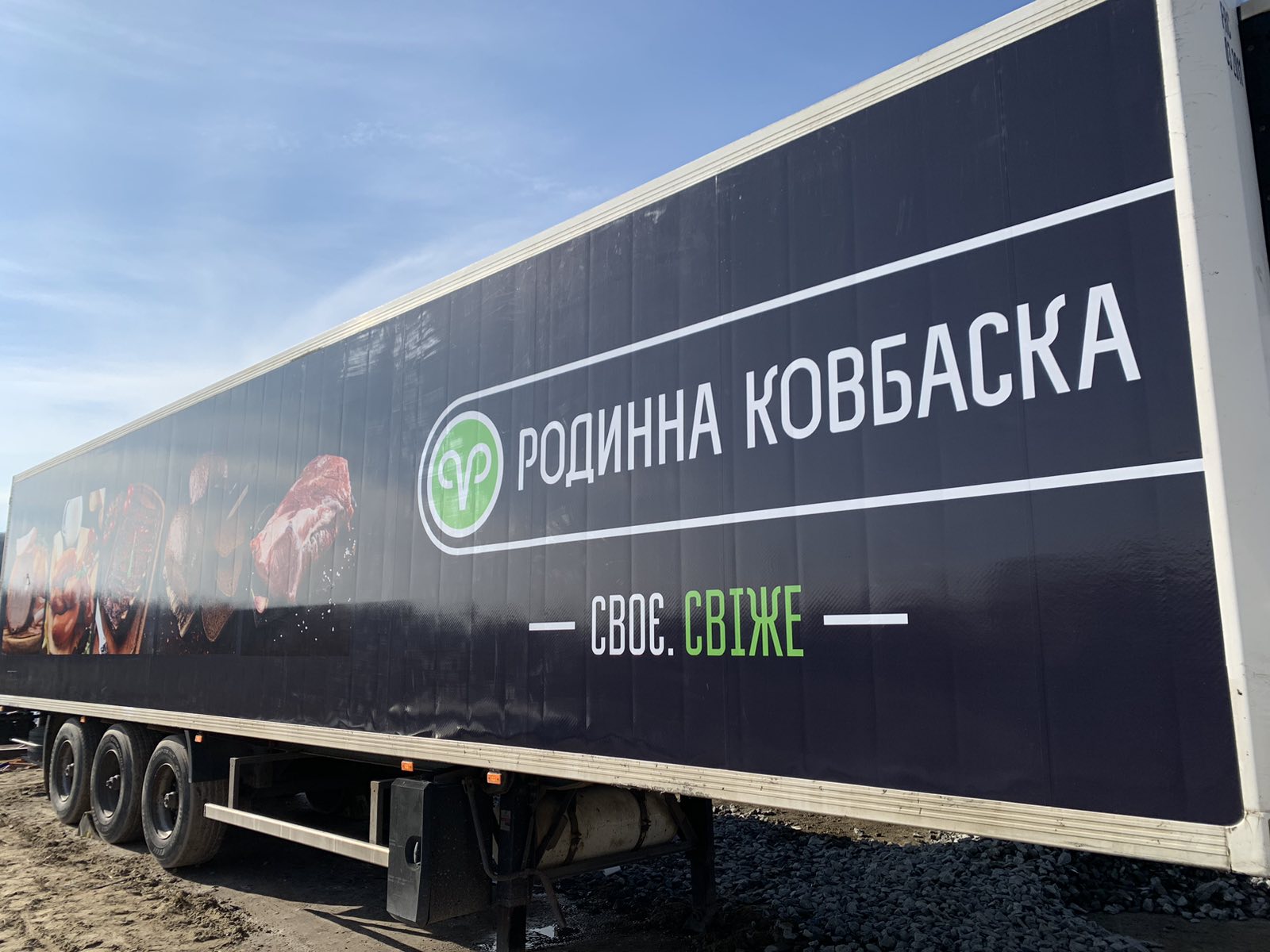 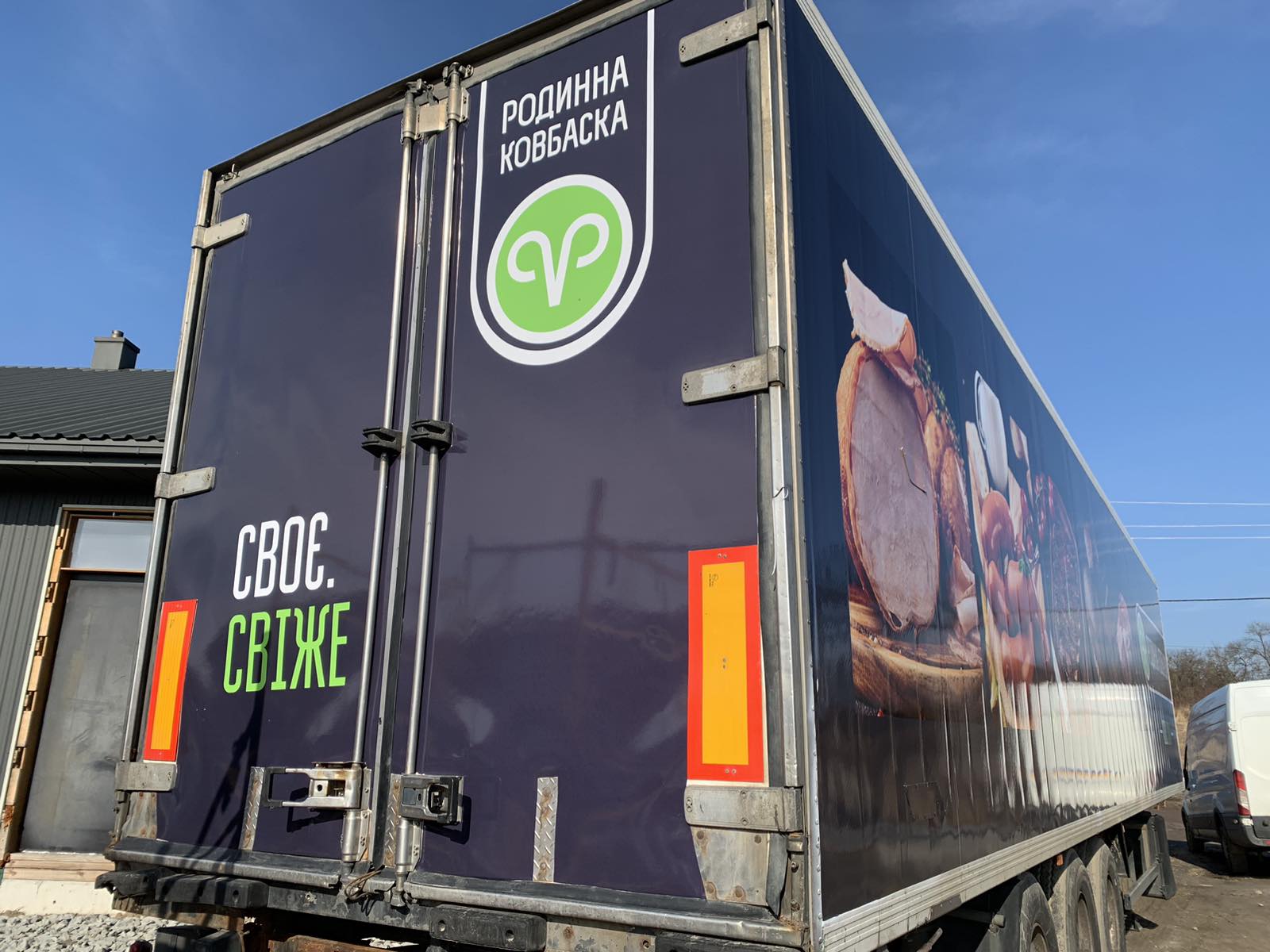 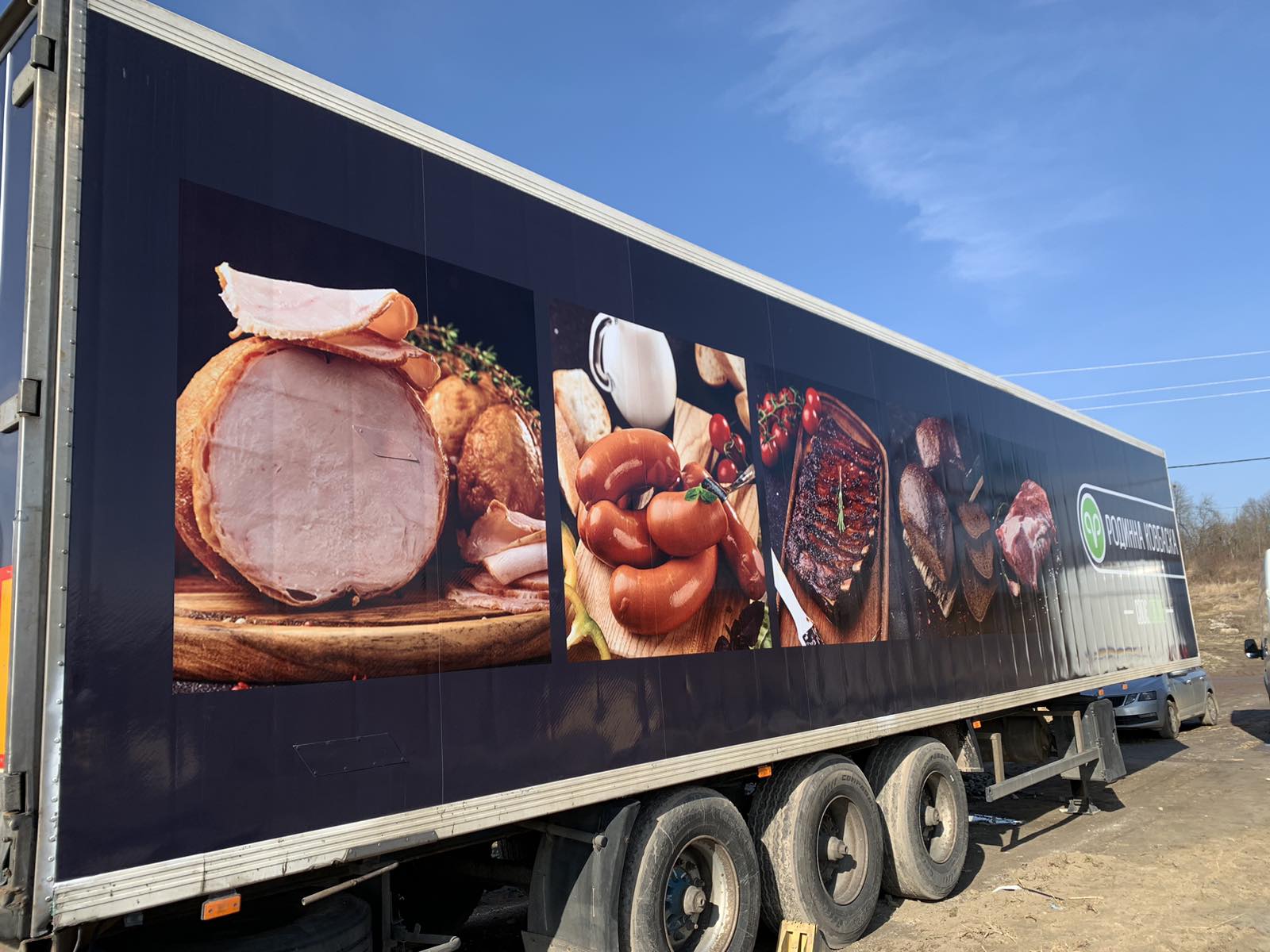 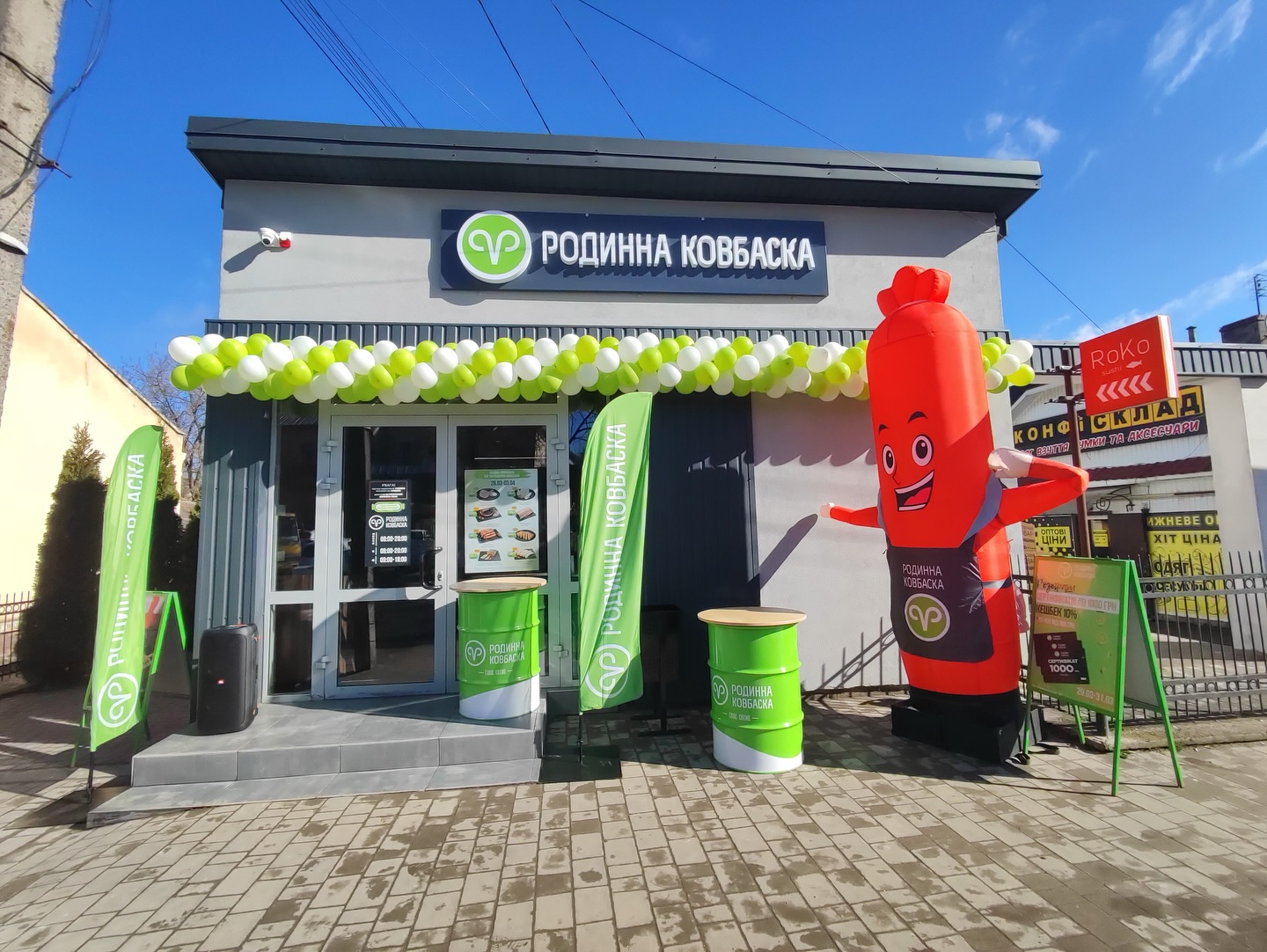 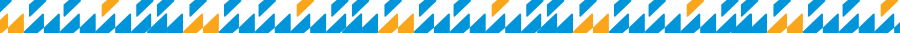 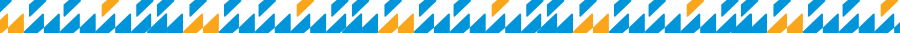 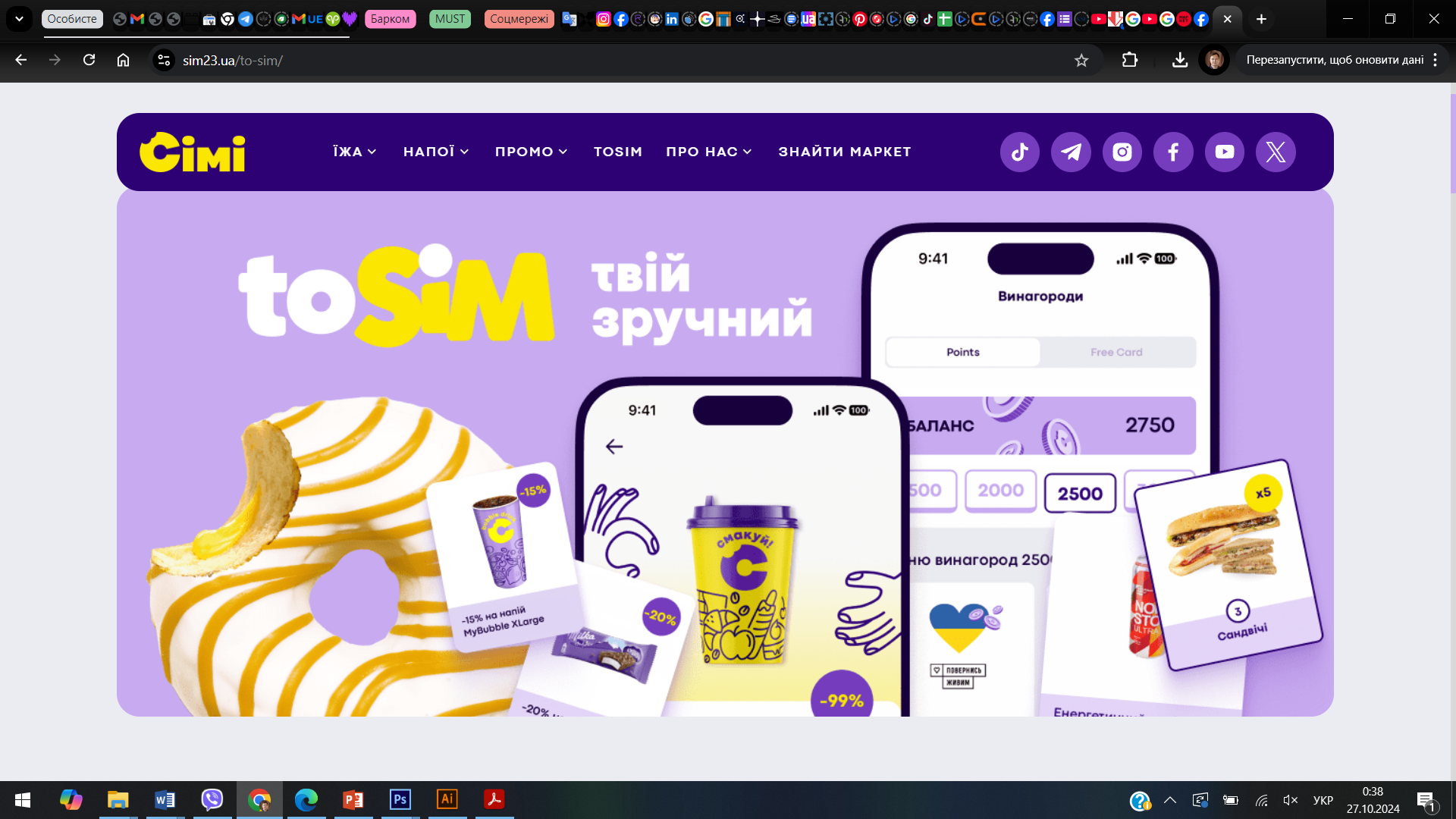 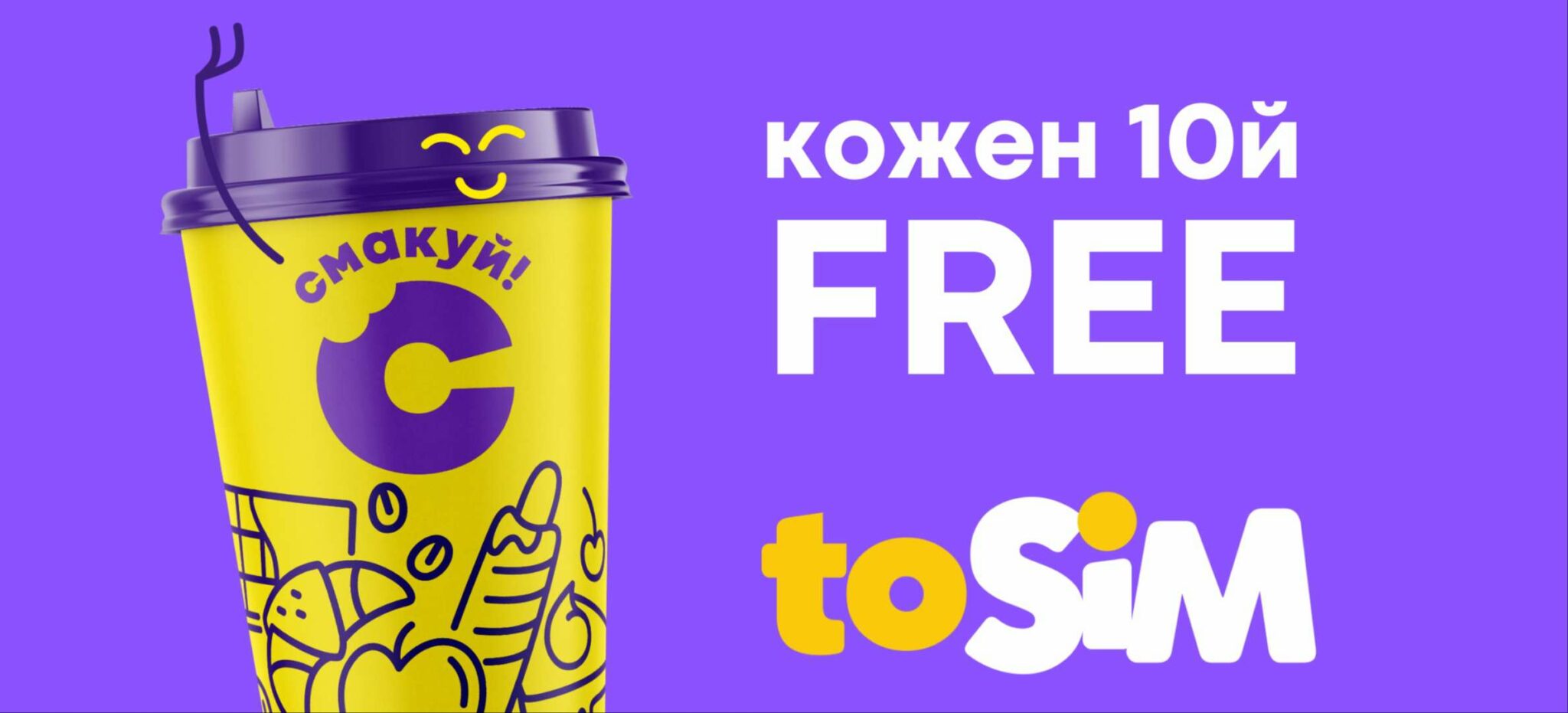 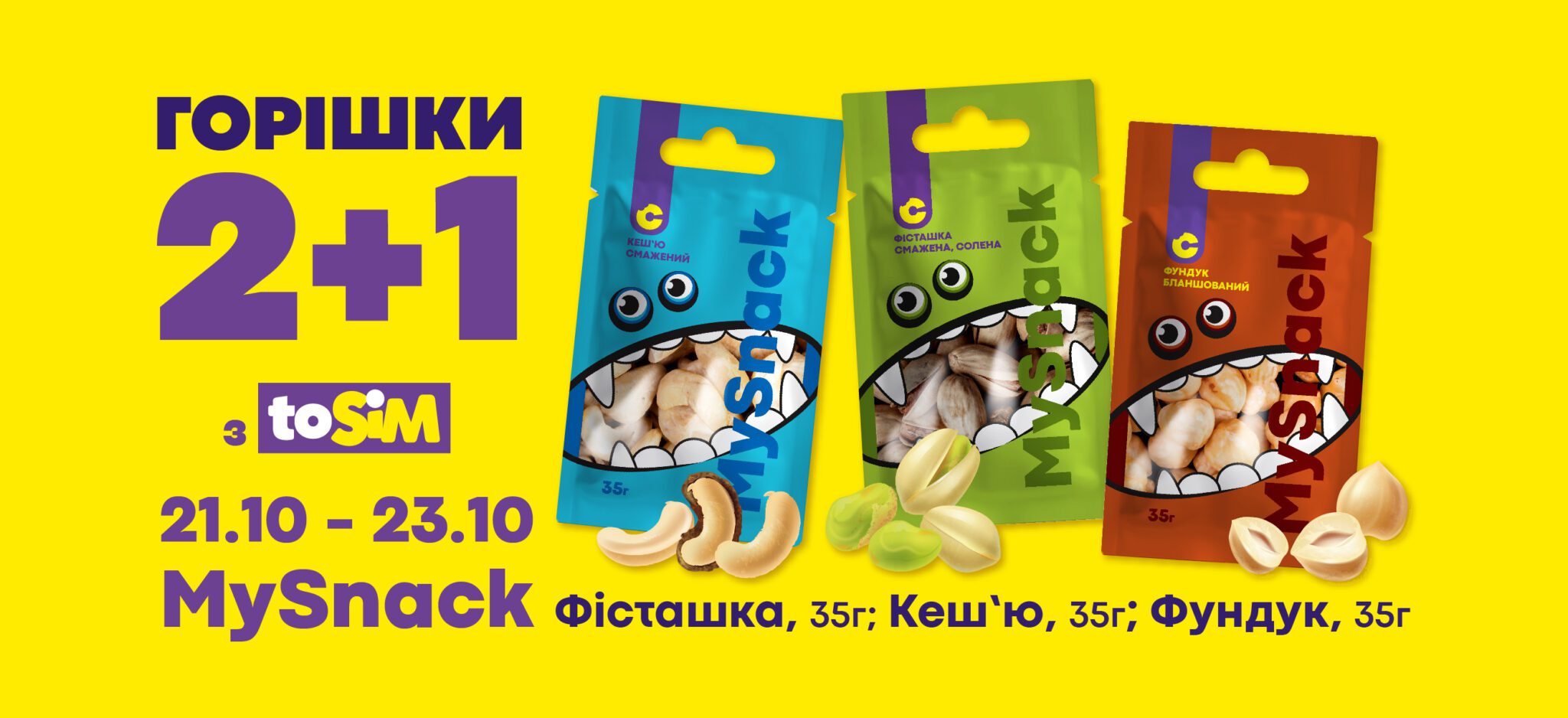 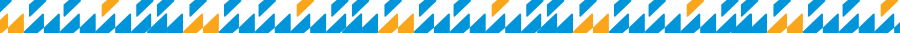 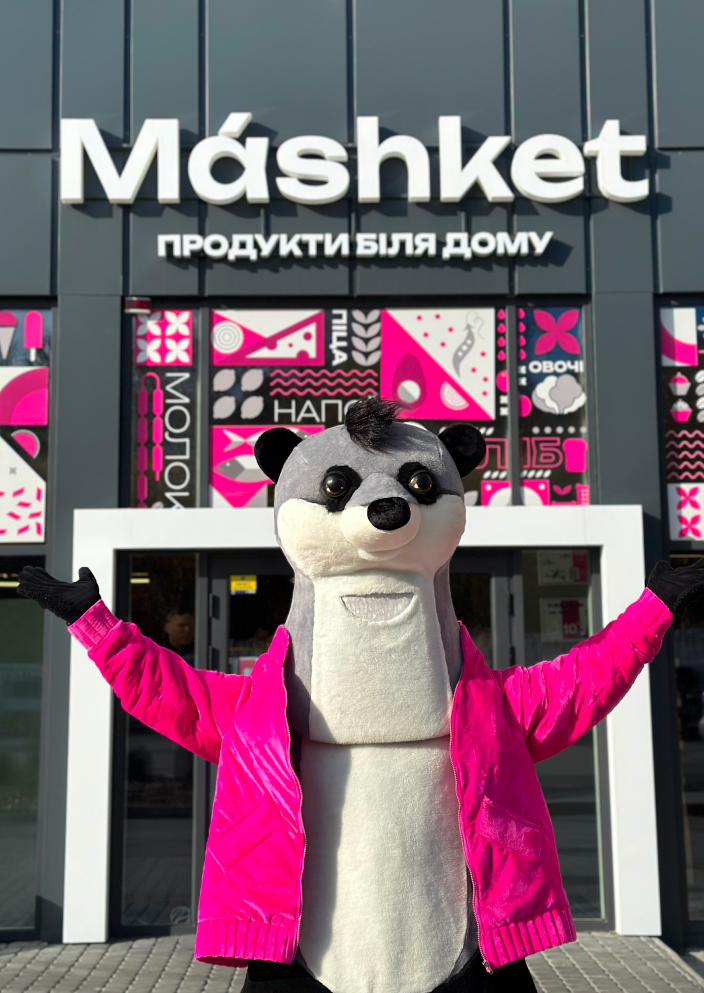 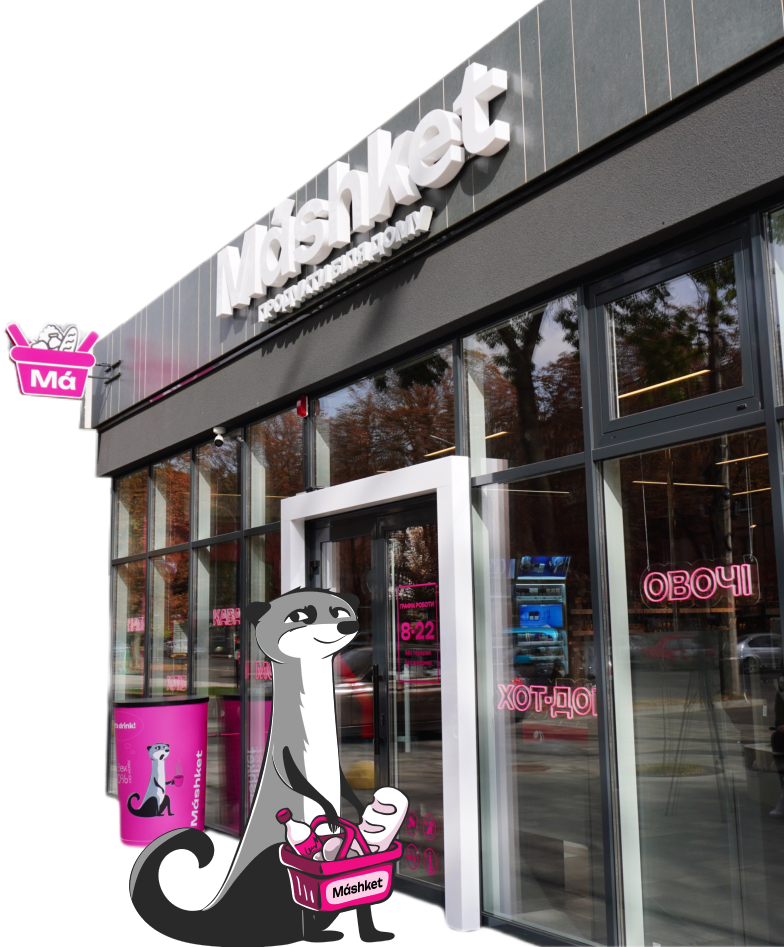 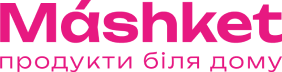 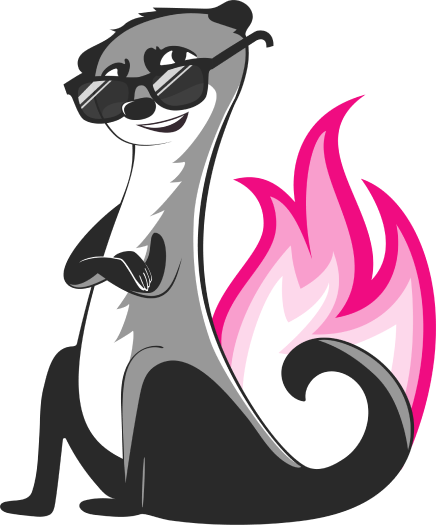 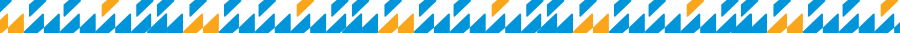 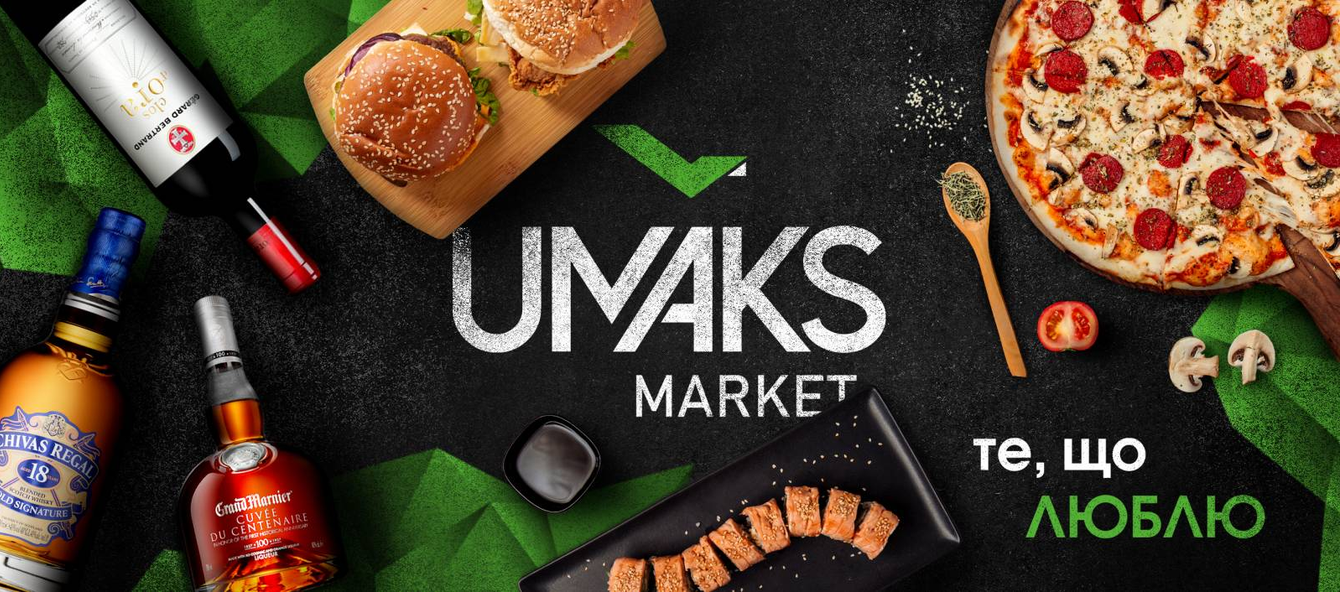 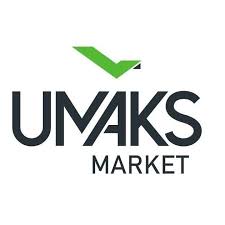 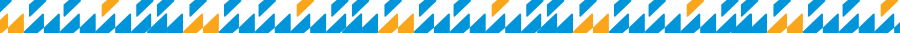 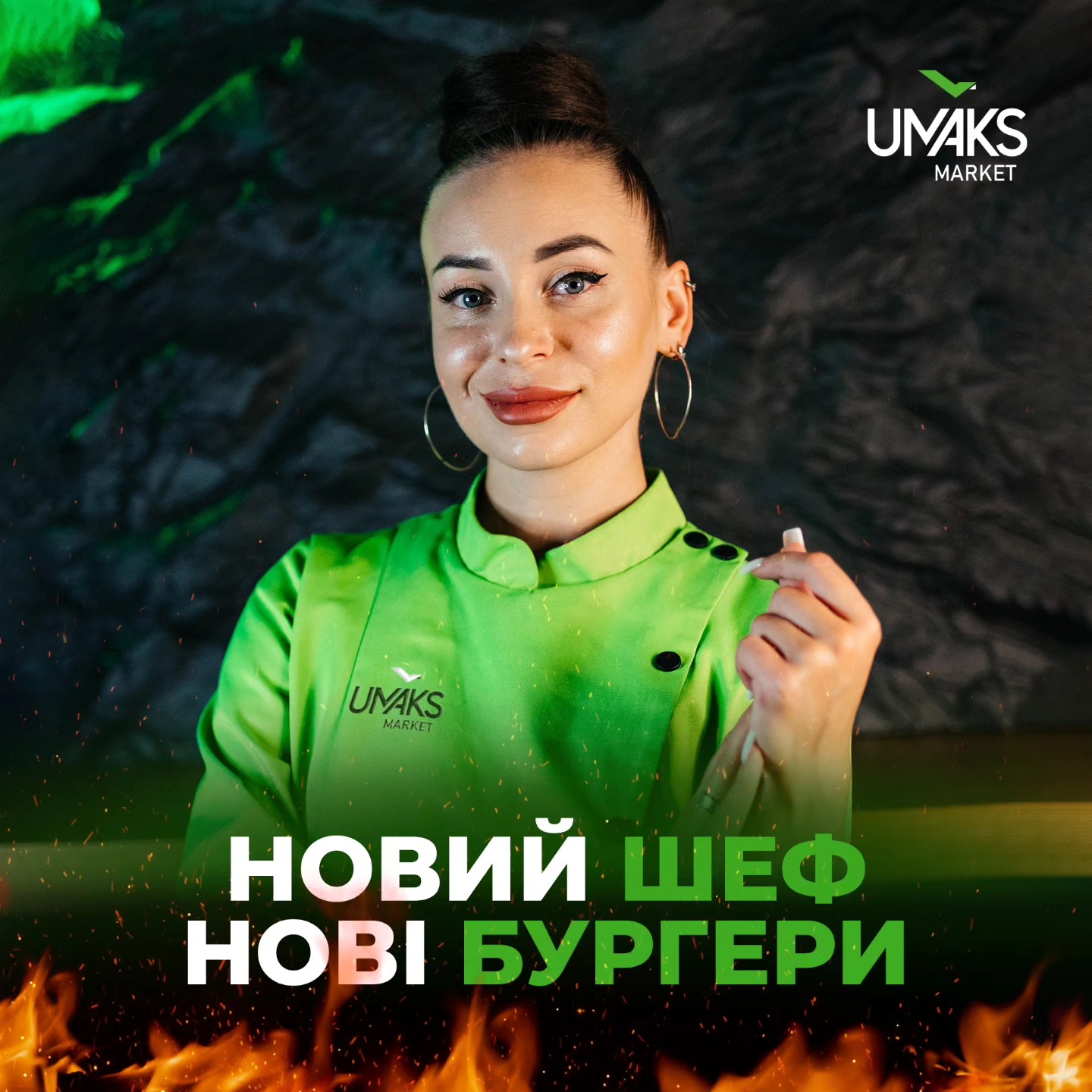 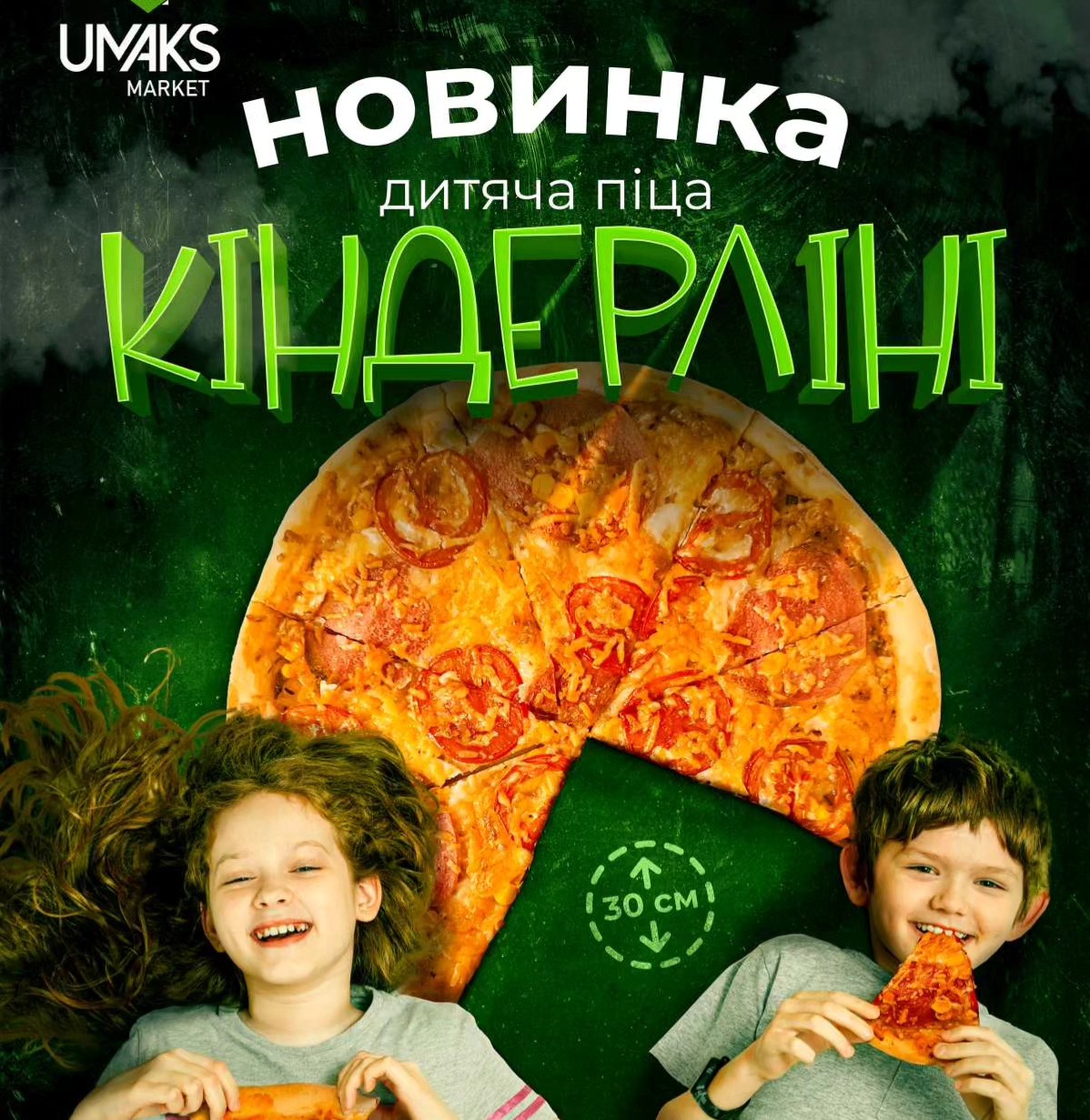 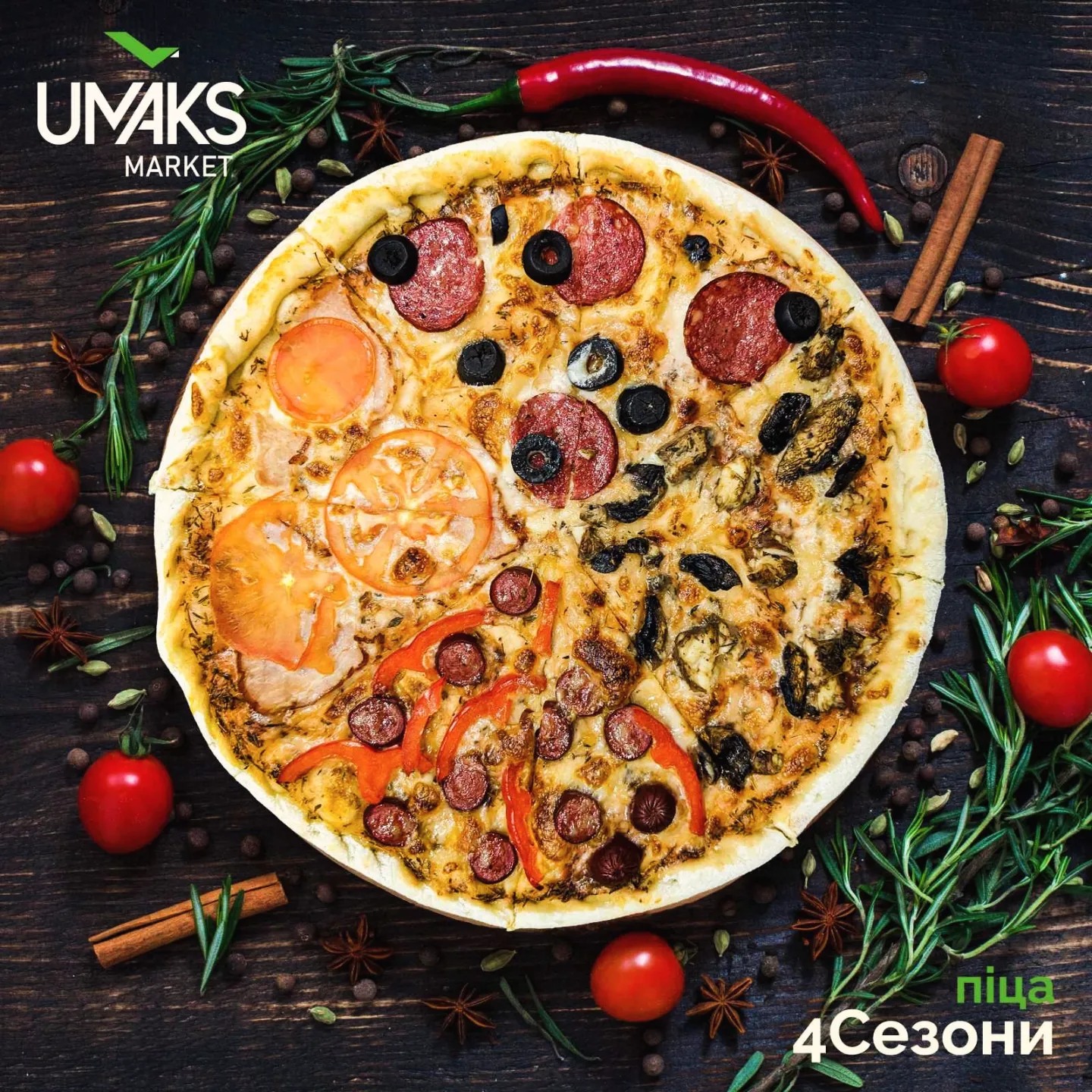 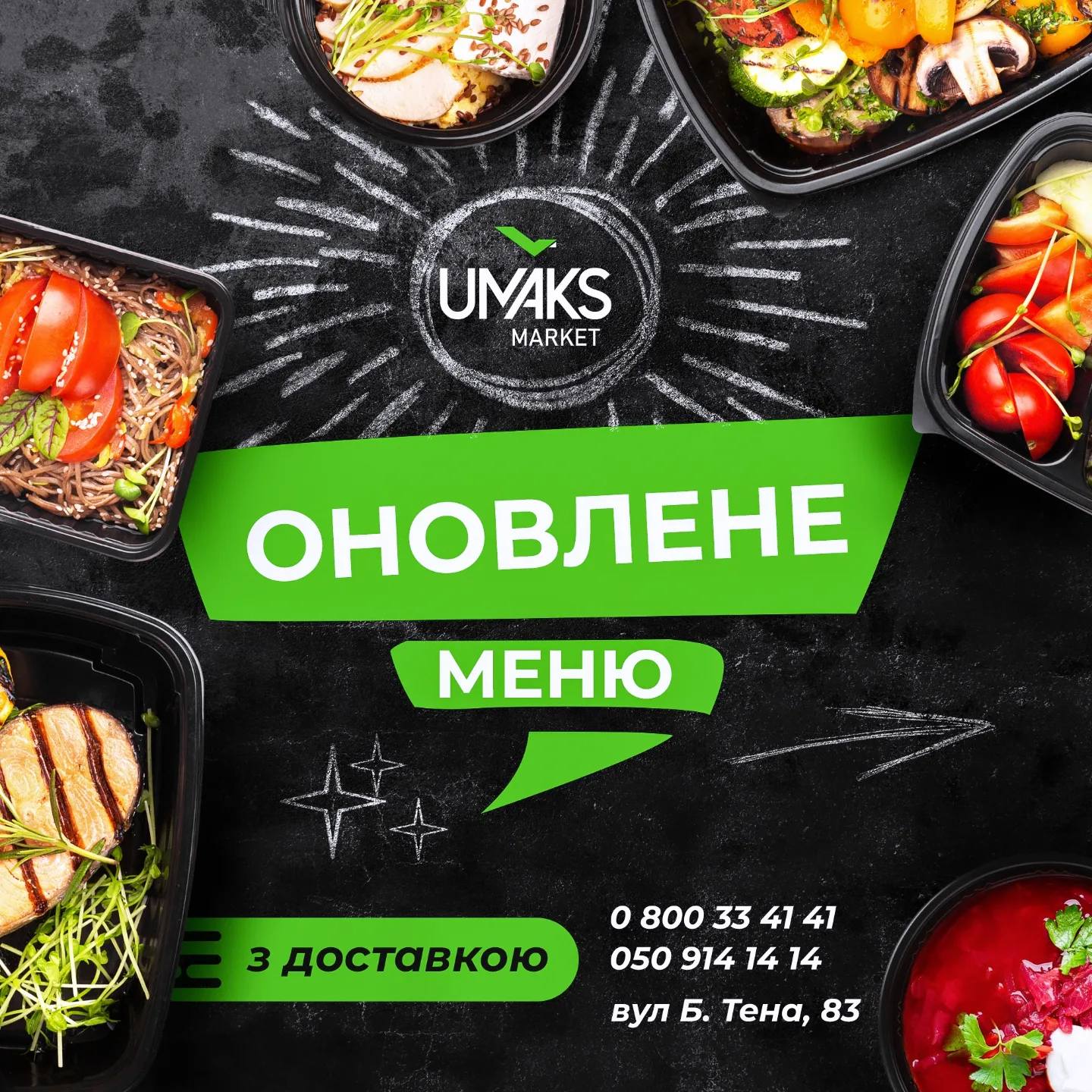 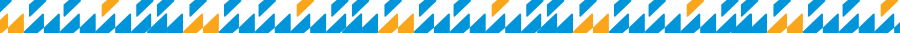 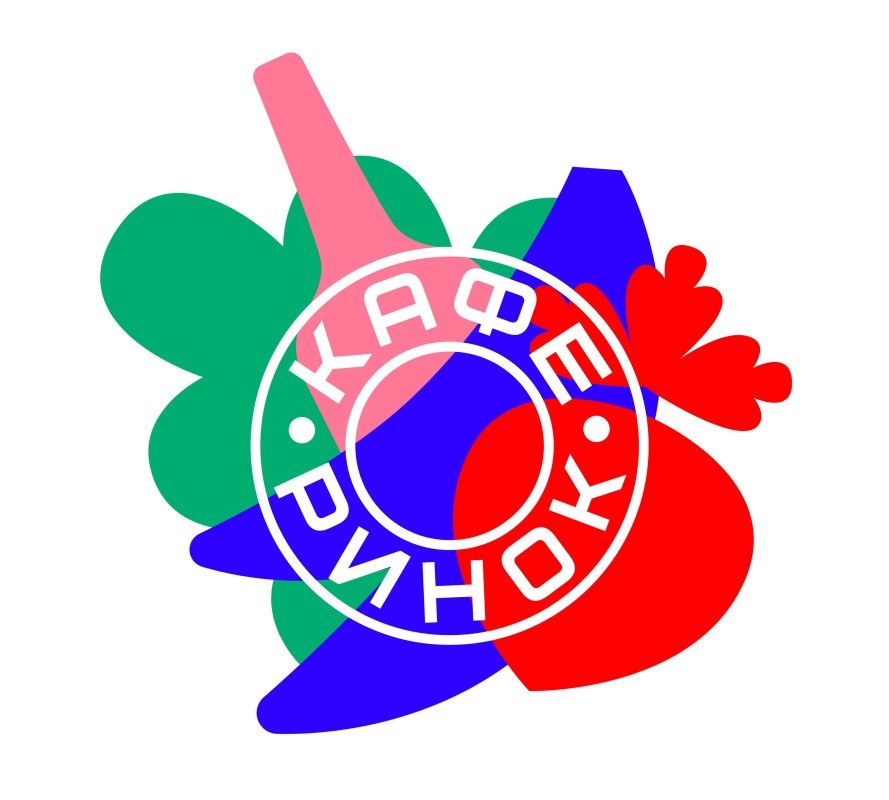 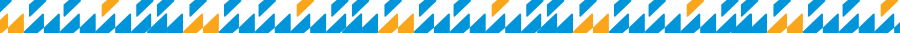 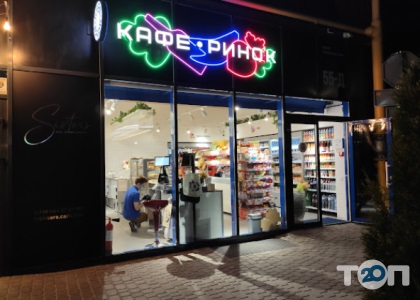 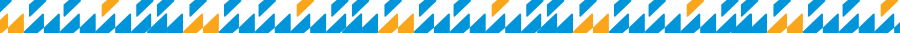 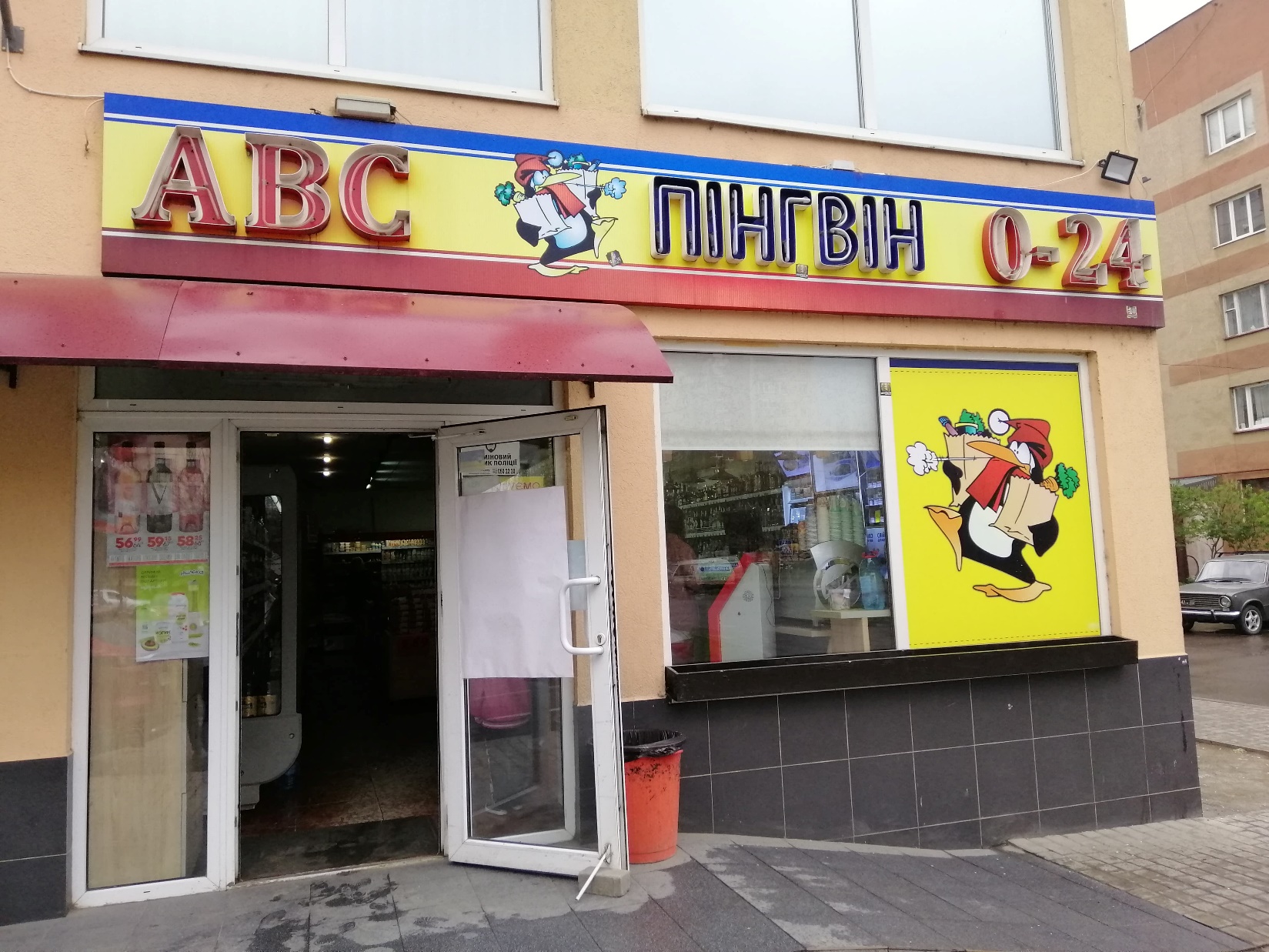 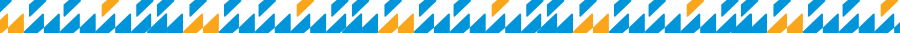 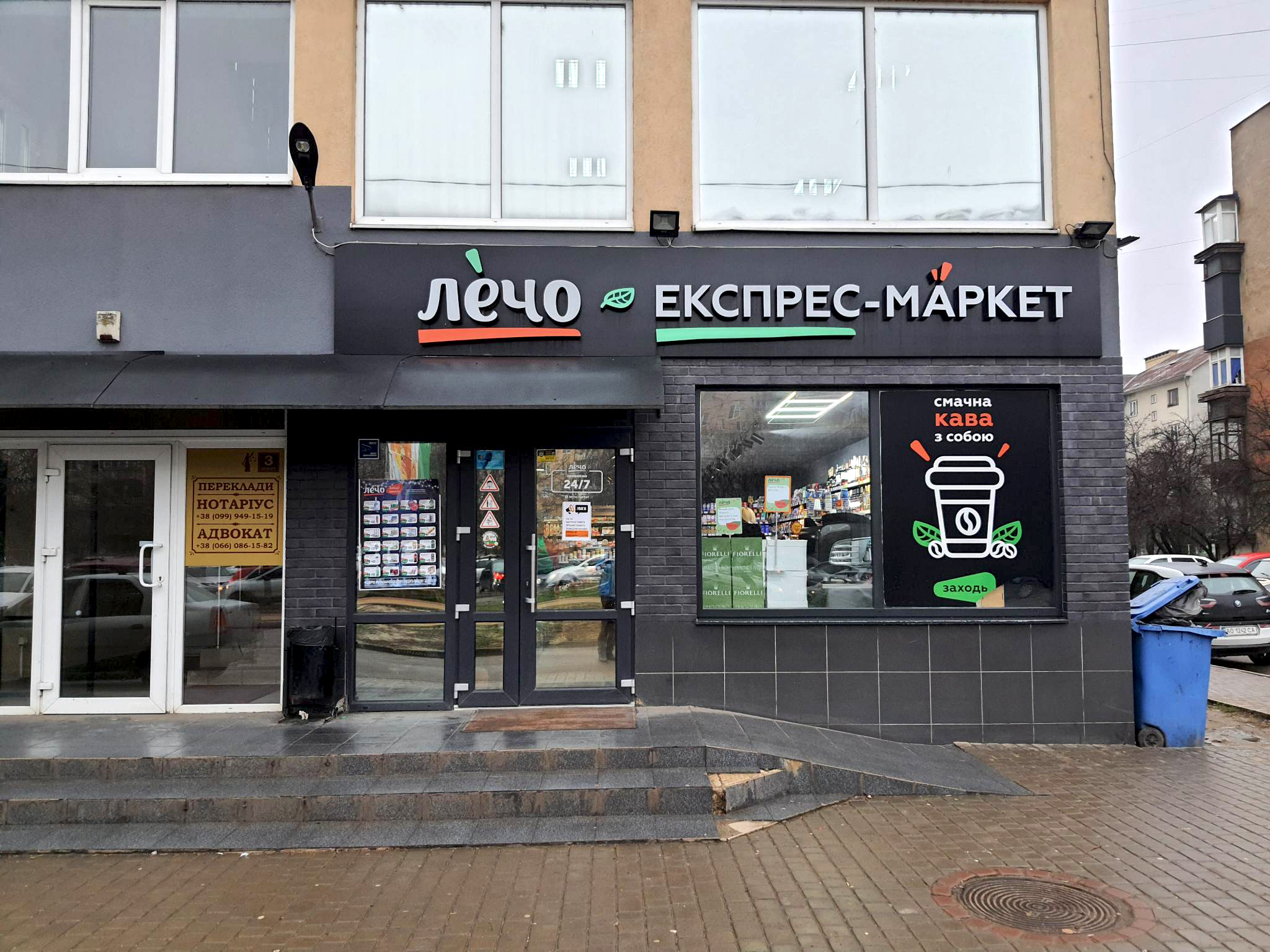 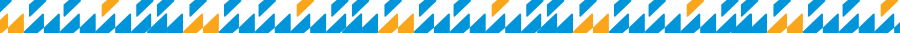 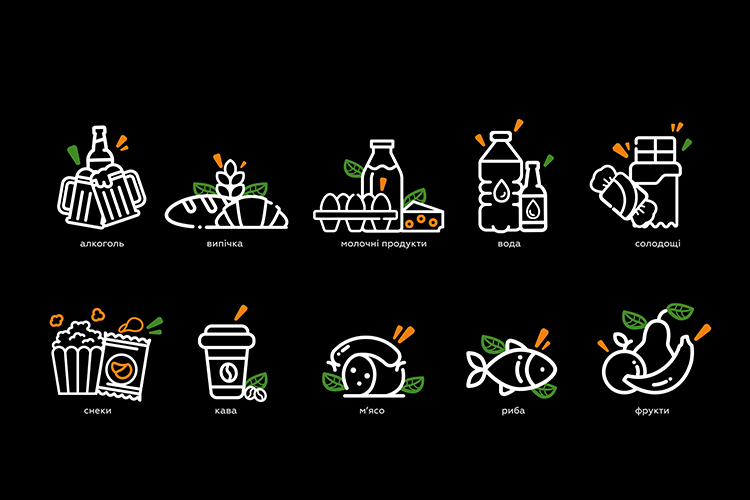 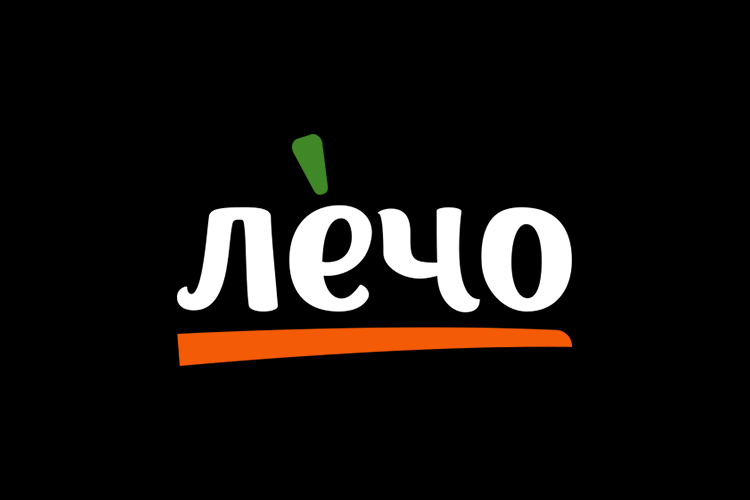 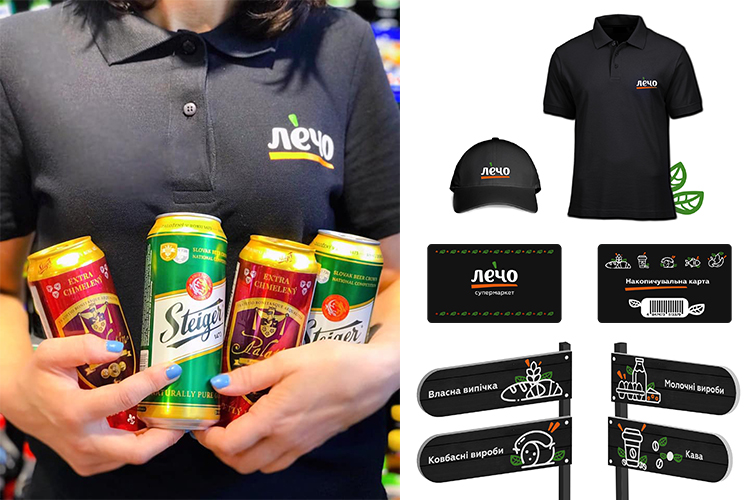 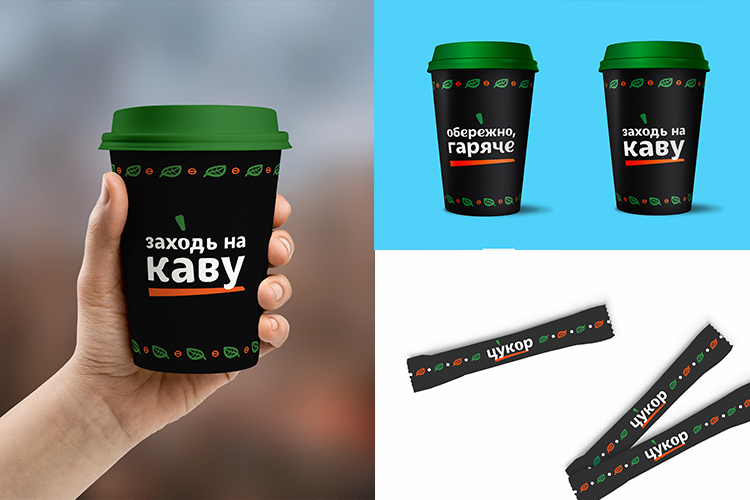 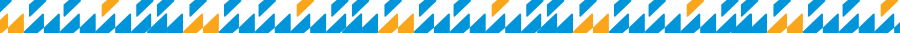 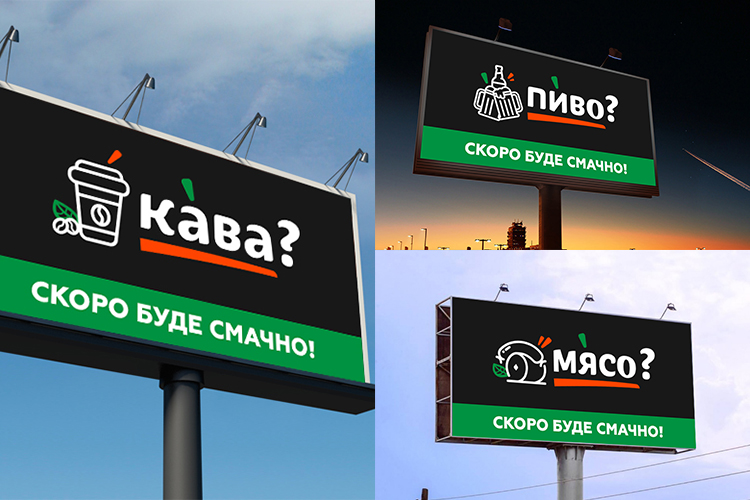 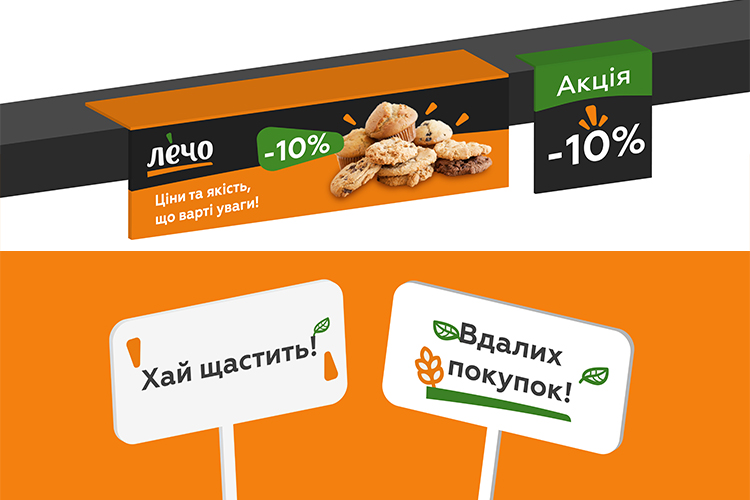 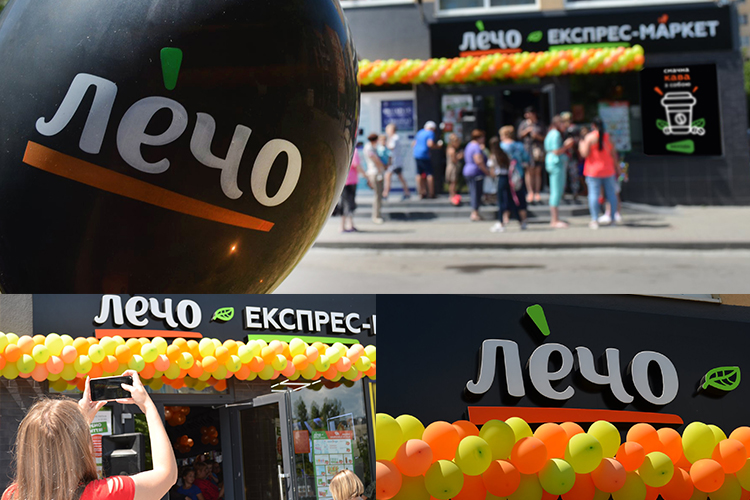 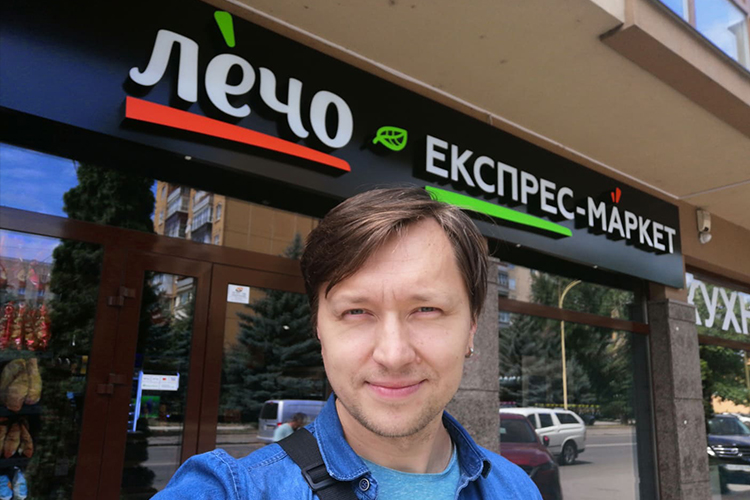 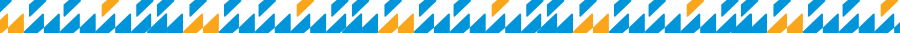 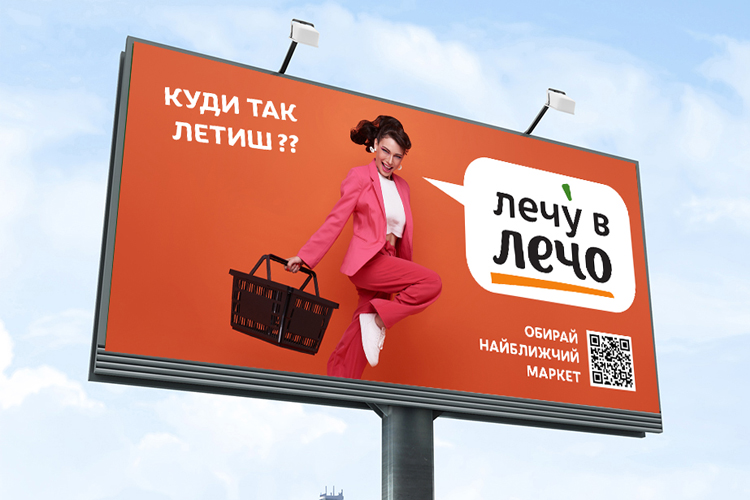 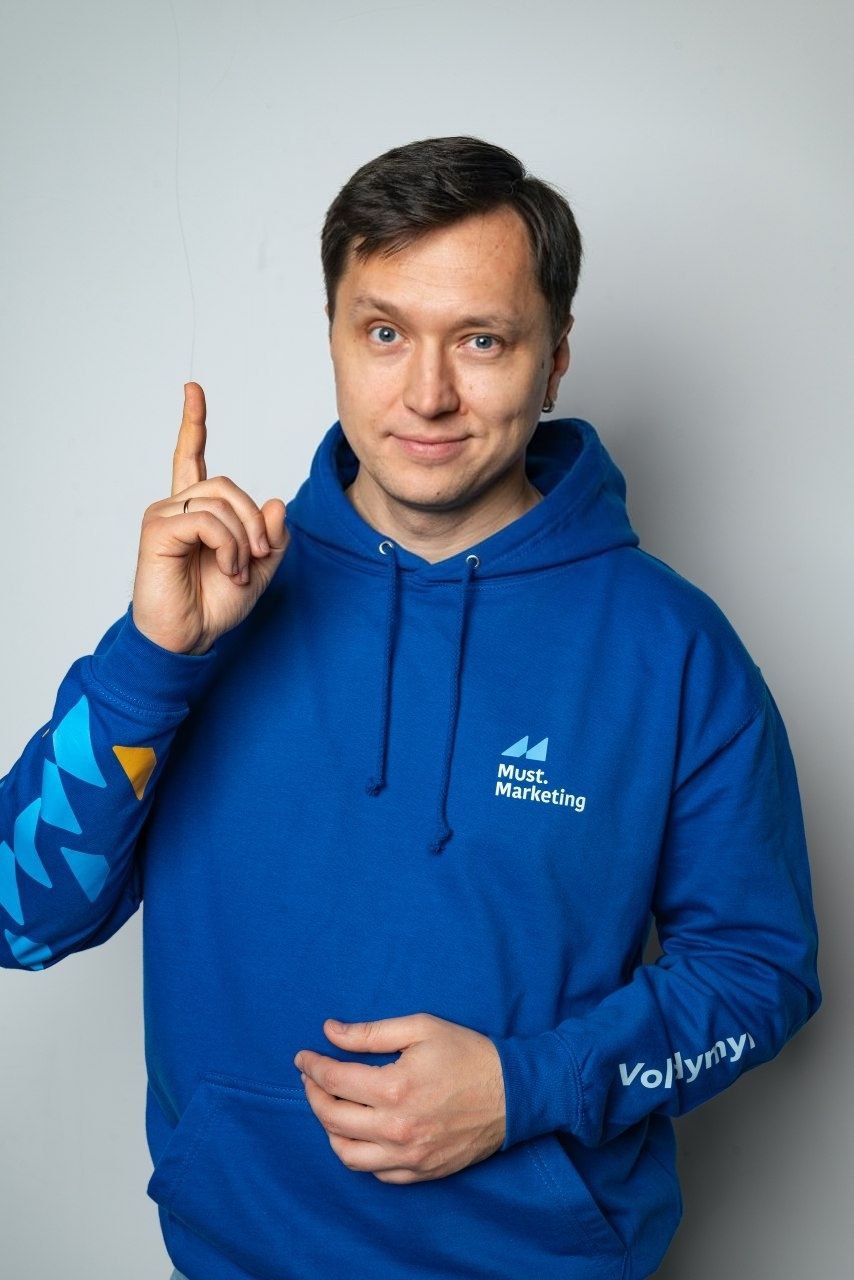 5 простих порад:
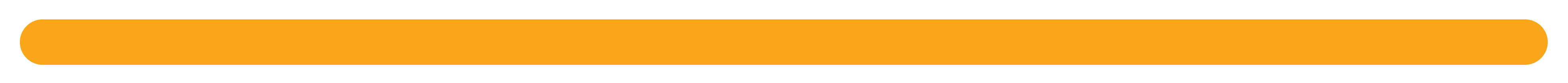 Будьте людяними та емпатичними
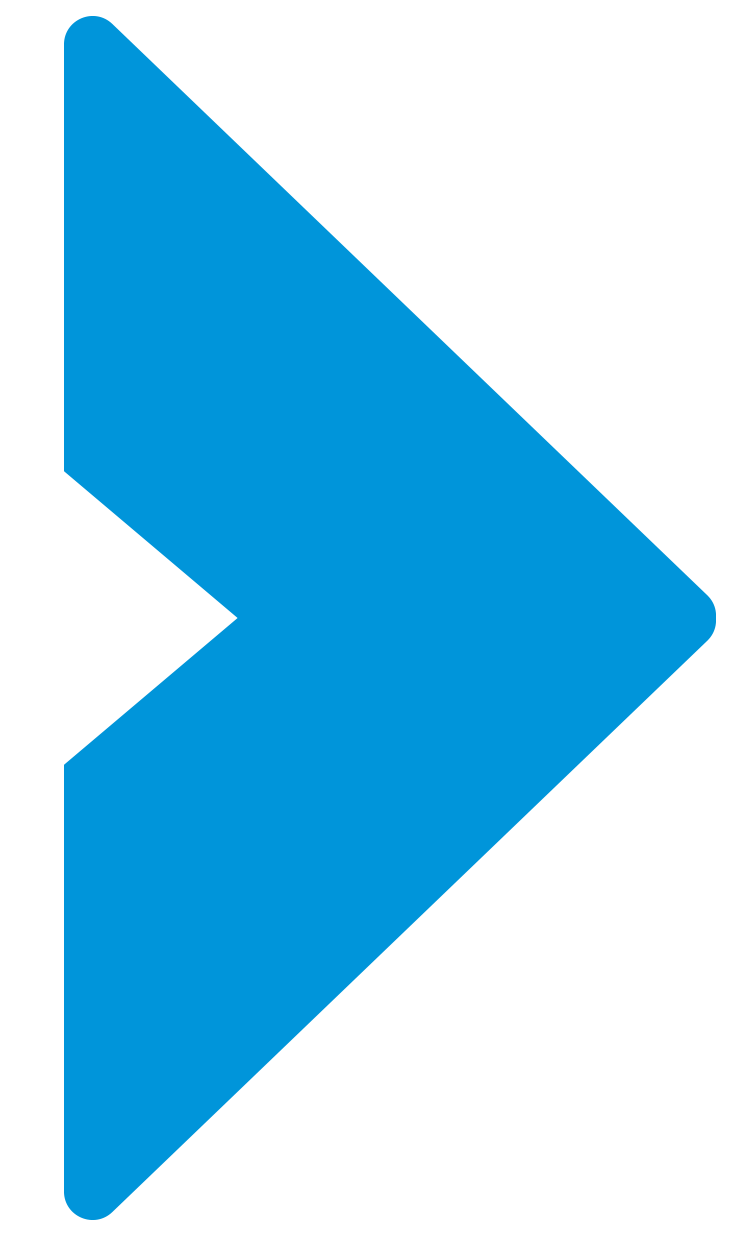 Звужуйте ЦА для позиціонування
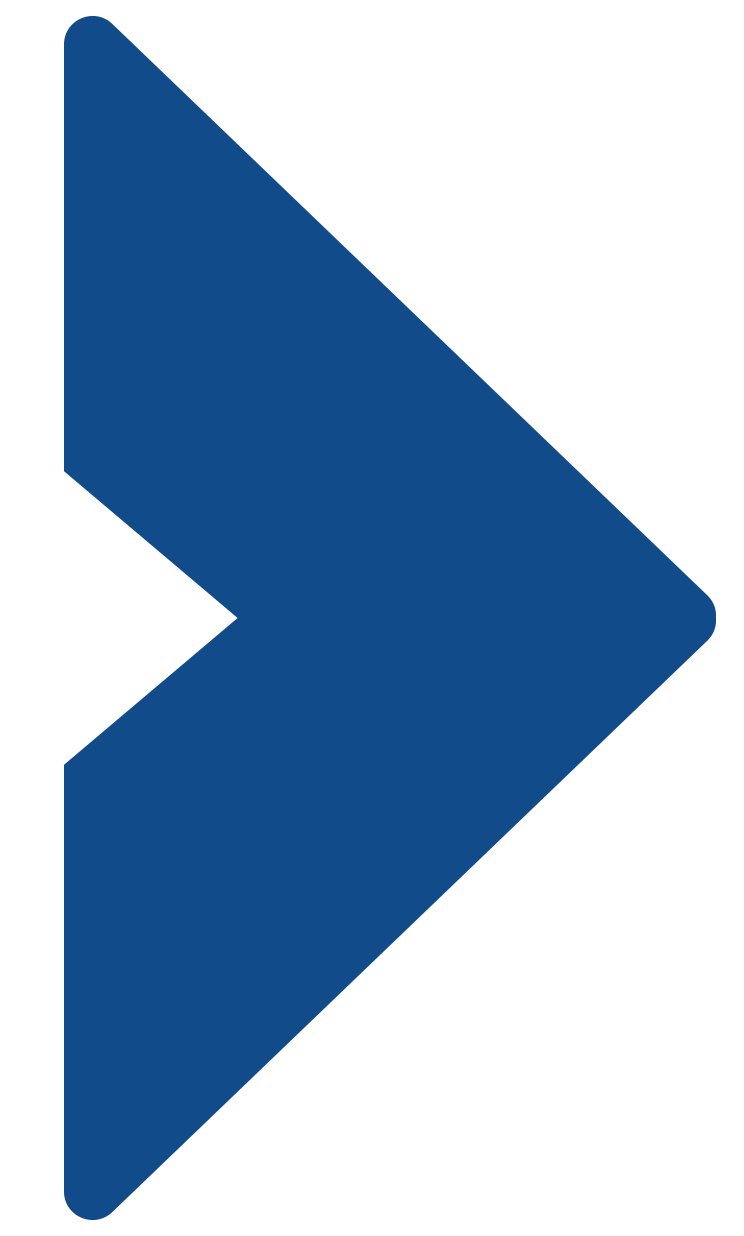 Розумійте
задачі клієнтів
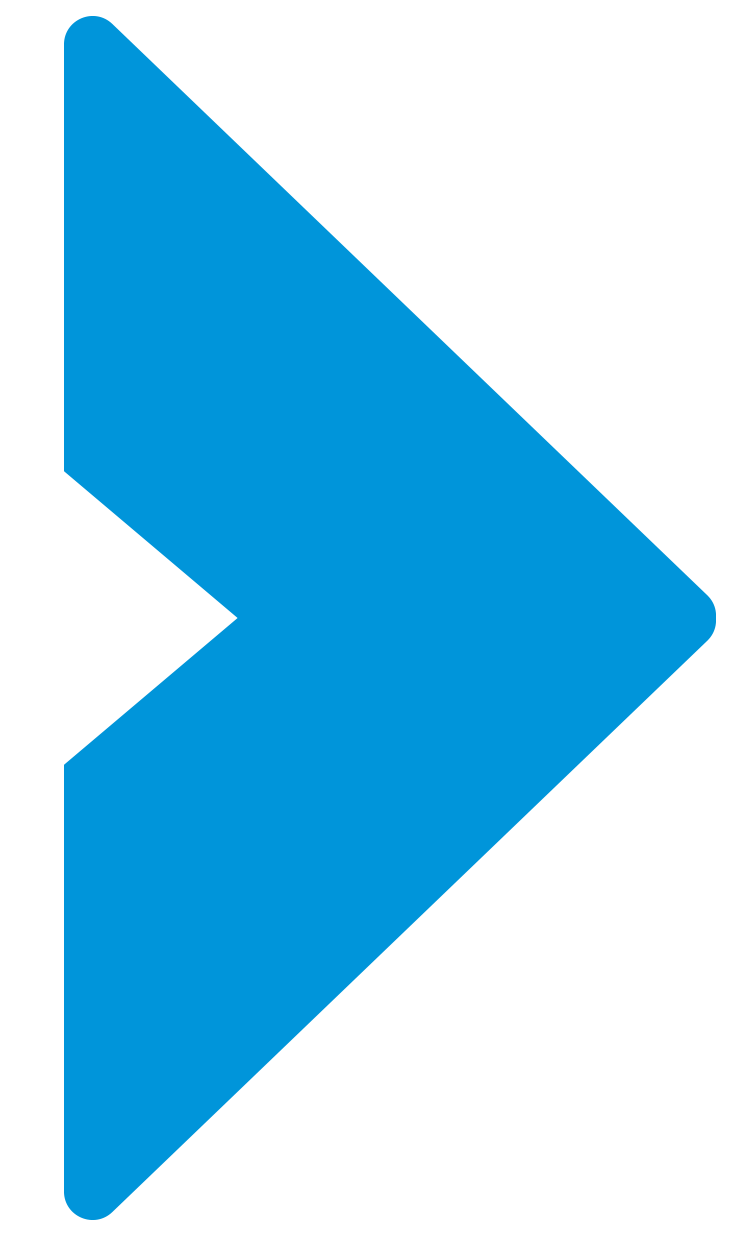 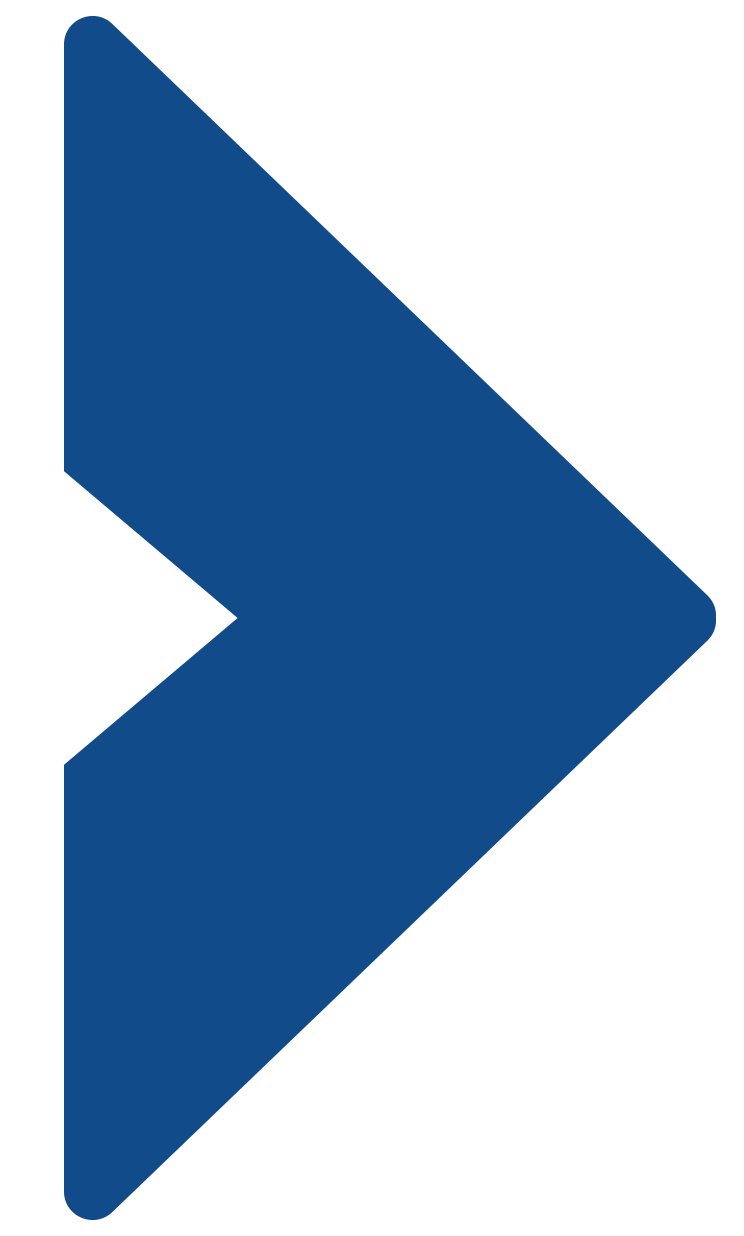 Не живіть минулим
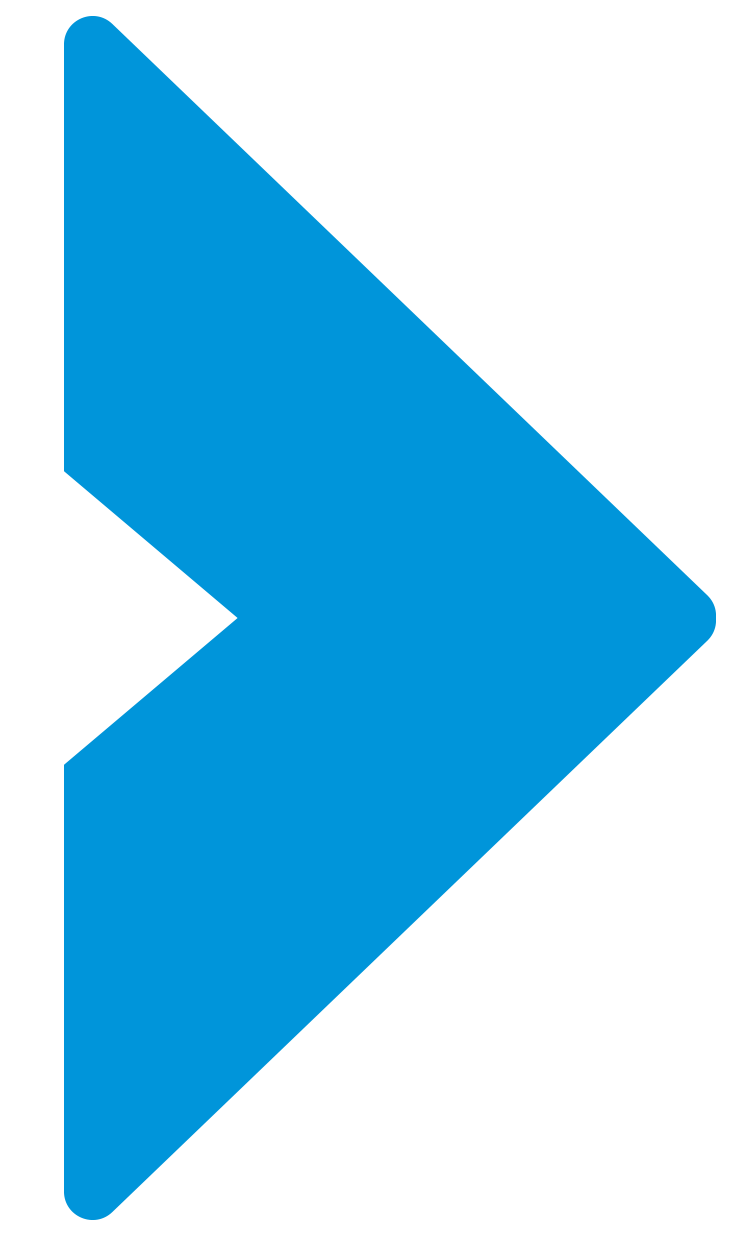 Диференціюйтеся!
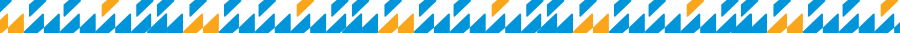 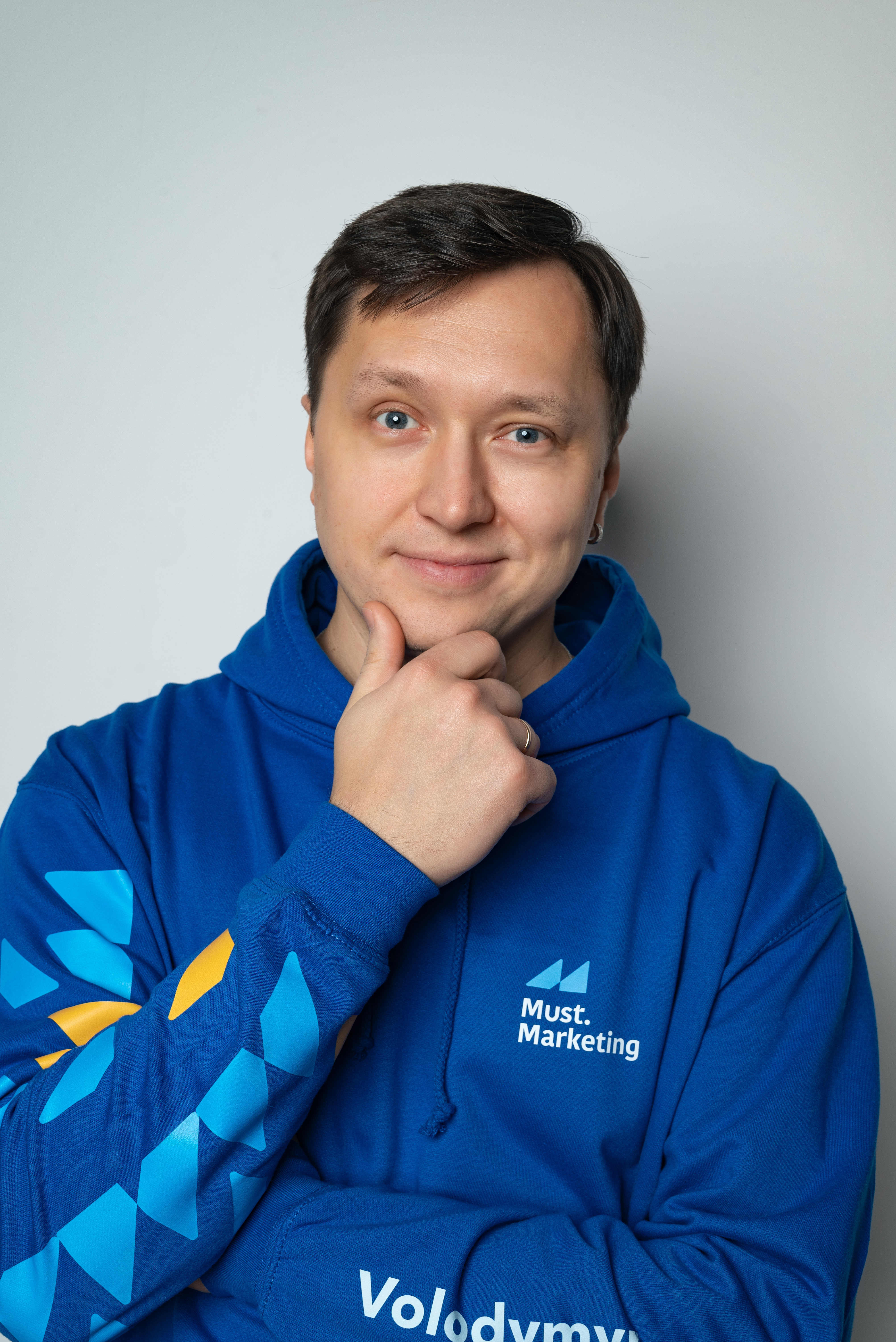 Дякую,все буде 
добре!
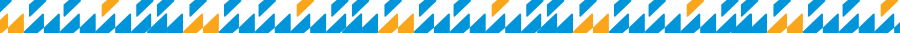 Володимир Поліщук+380 99 16 19 512marketing@studio-must.com